La voltige aérienne dans le modélisme
Vol circulaire F2b
Grand modèle F3m
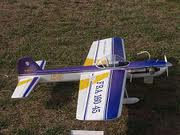 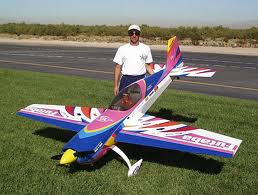 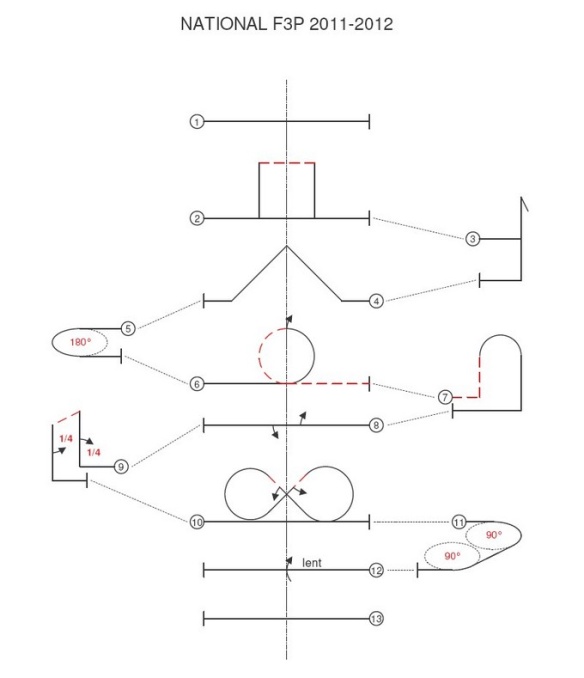 Acrobatie F3a
Vol indoor F3p
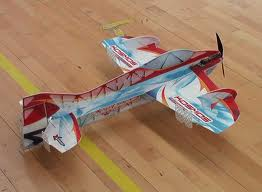 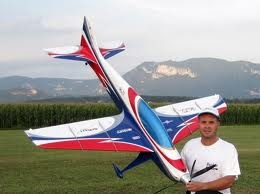 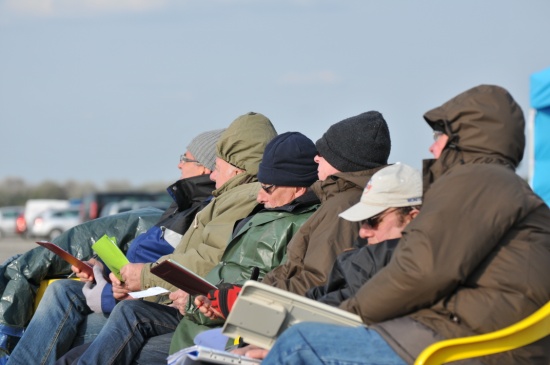 A tous niveaux :
Régional : qualification CDF

National : Championnat de France

Européen : tous les deux ans (championnat)

Mondial : tous les deux ans / alterné avec Européen
(championnat et coupe du monde)


Rq : CdF VGM Maubeuge du 16 au 19 août 2012
Les français ne sont pas mauvais :
F3A  2011 : champion du monde individuel, 3ème par équipe
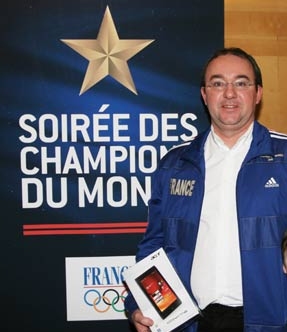 Christophe PAYSANT LE ROUX (CPLR)

23 titres de champion de France

7 titres de champion d’Europe

6 titres de champion du monde
Demandez le programme…
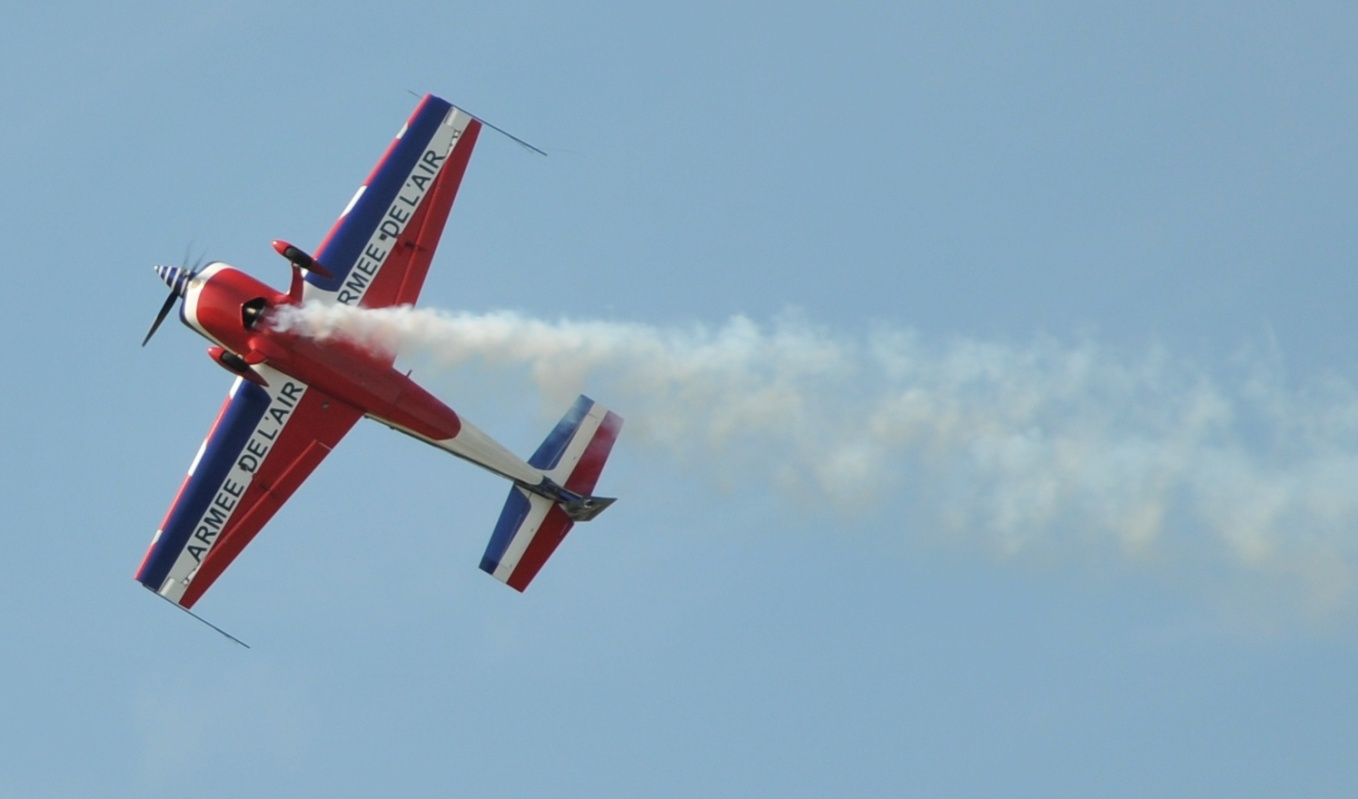 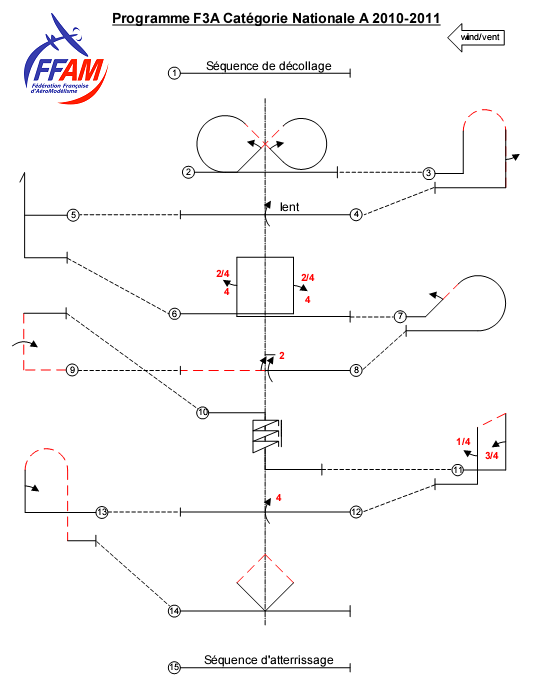 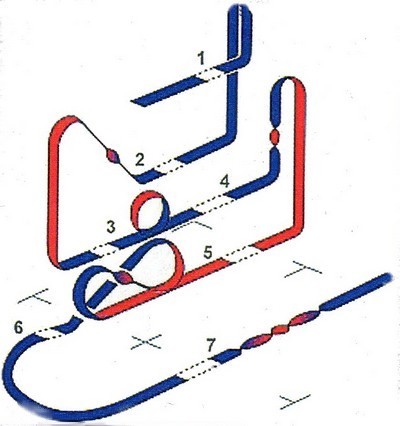 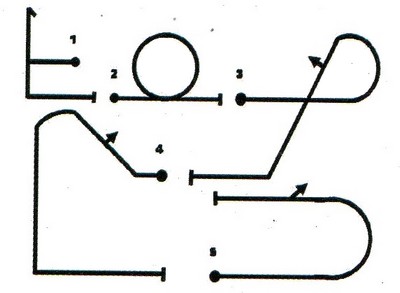 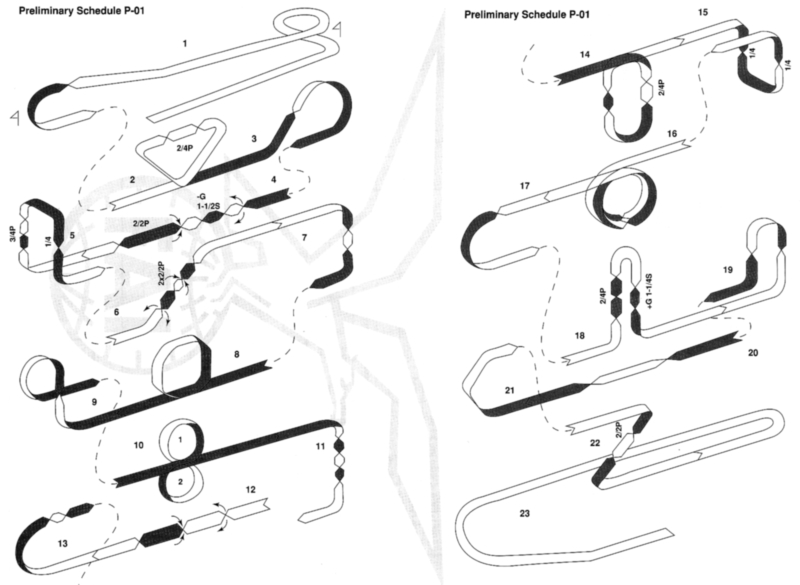 …Suivez le programme
Coder et décoder : L’ARESTI
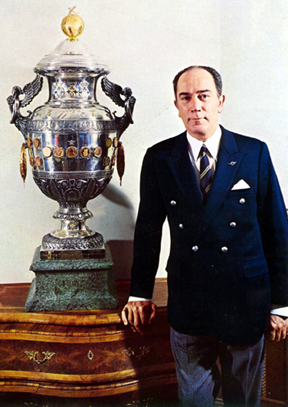 Jose Louis De ARESTI (1917 – 2003)

Pilote, instructeur puis pilote d’essai

Rédige en 1961 son Sistema Aresti :



Adopté officiellement par la FAI en 1964
aérocryptographie
Coder et décoder : L’ARESTI
Alphabet graphique pour décrire une figure de voltige
Aresti décrivit plus de 15000 manœuvres de voltige différentes
A chaque figure est associé un coefficient K de difficulté
Utilisable par toutes les personnes pratiquant la voltige aérienne :

Formation des pilotes, 
Initiation à la voltige,
Aéromodélisme,
Patrouille,
Vélivole,
Etc.
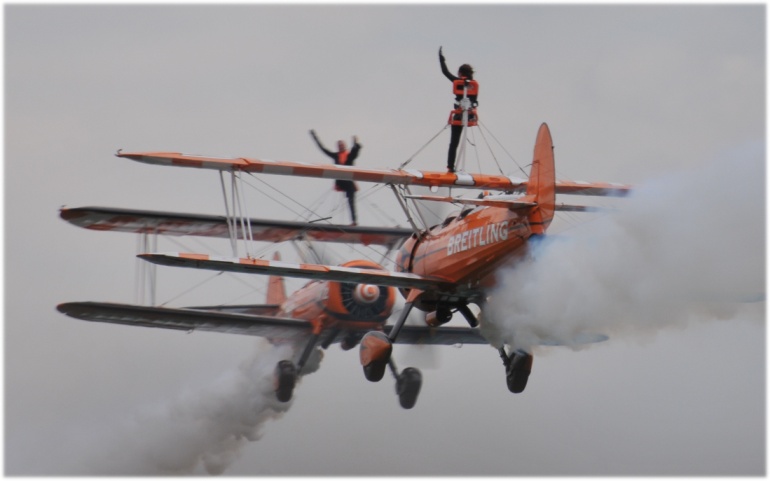 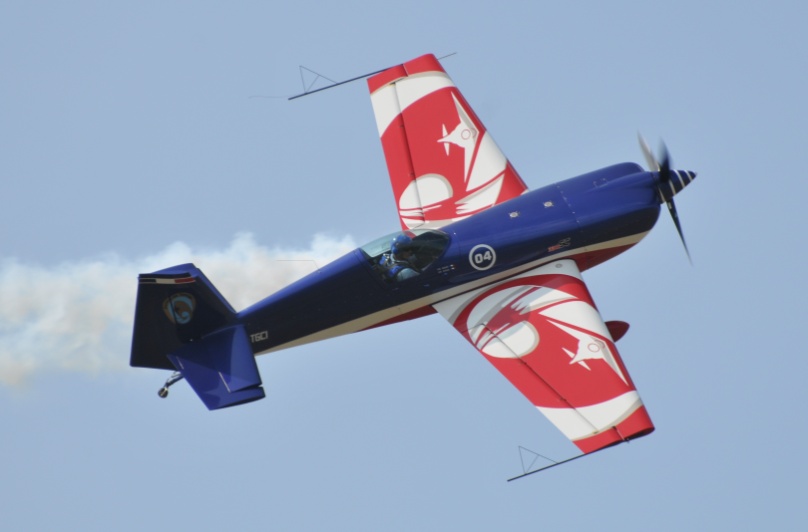 Coder et décoder : L’ARESTI
Exemple :
5
1 : Début de la figure
2 : Fin de la figure
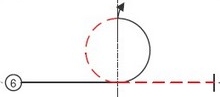 3 : Phase G positif : trait continu
4 : Phase G négatif : train pointillé
1
3
4
2
5 : Flèche : portion de tonneau
½ boucle tirée, ½ tonneau au sommet, ½ boucle poussée…
Coder et décoder : L’ARESTI
Vol rectiligne :
à altitude et vitesse rigoureusement stables
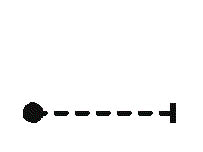 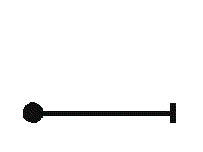 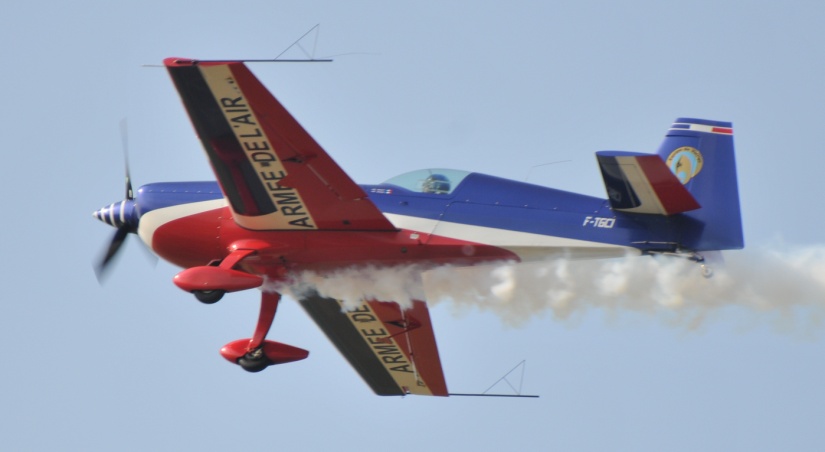 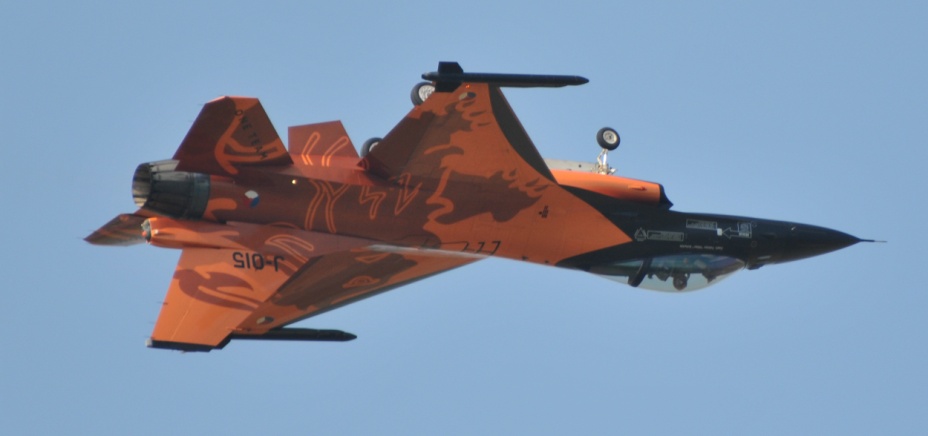 Coder et décoder : L’ARESTI
Looping ou boucle :
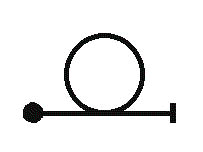 Rq : représentée par un trait continu car le vol s’effectue toujours sous G positif
Coder et décoder : L’ARESTI
Tonneau et dérivés :
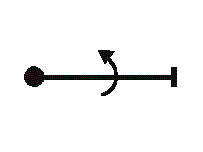 Tonneau, entrée et sortie positives
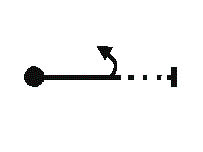 Demi Tonneau, entrée à plat, sortie dos
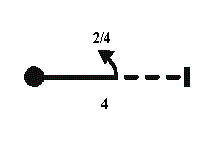 Tonneau à facette : sur une base de 4 facettes (4x90°), 2 facettes sur 4 de réalisées pour une sortie dos.
Coder et décoder : L’ARESTI
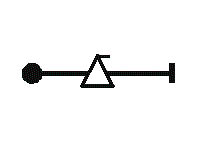 Tonneau déclenché :
Obtenu par une action rapide sur les axes de tangage et lacet.
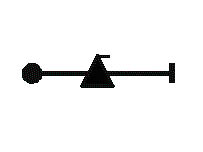 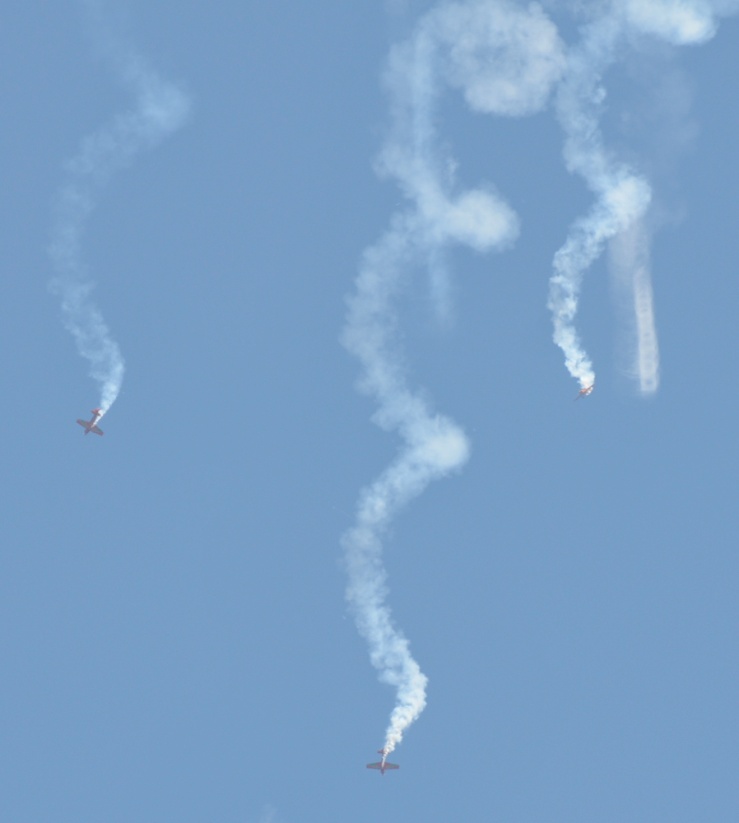 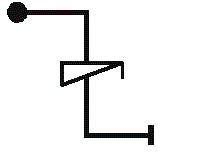 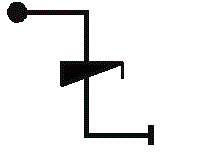 Vrille, chaque triangle est compté pour un tour de vrille.
Coder et décoder : L’ARESTI
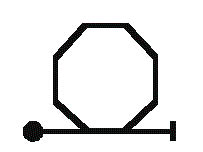 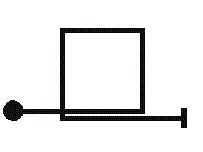 Boucle carrée
Boucle hexagonale.
Coder et décoder : L’ARESTI
Figures combinées : obtenues par association de figure de « base »
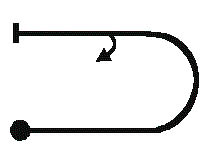 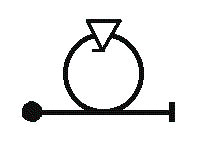 Immelman :
½ boucle tirée 
Suivi d’un ½ tonneau
Avalanche : 
boucle tirée avec un tonneau déclenché au sommet.
Coder et décoder : L’ARESTI
Figures combinées : obtenues par association de figure de « base »
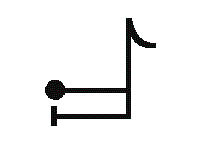 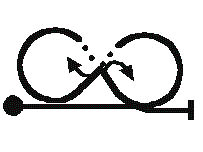 Huit cubain :
5/8 de boucle tirée 
Suivi d’un ½ tonneau et on recommence dans l’autre sens
Renversement : 
Montée verticale
Basculement sur l’axe de lacet
Descente verticale
La voltige aérienne Le vol circulaireF2B
Le vol circulaire : principe
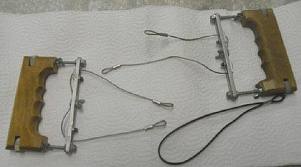 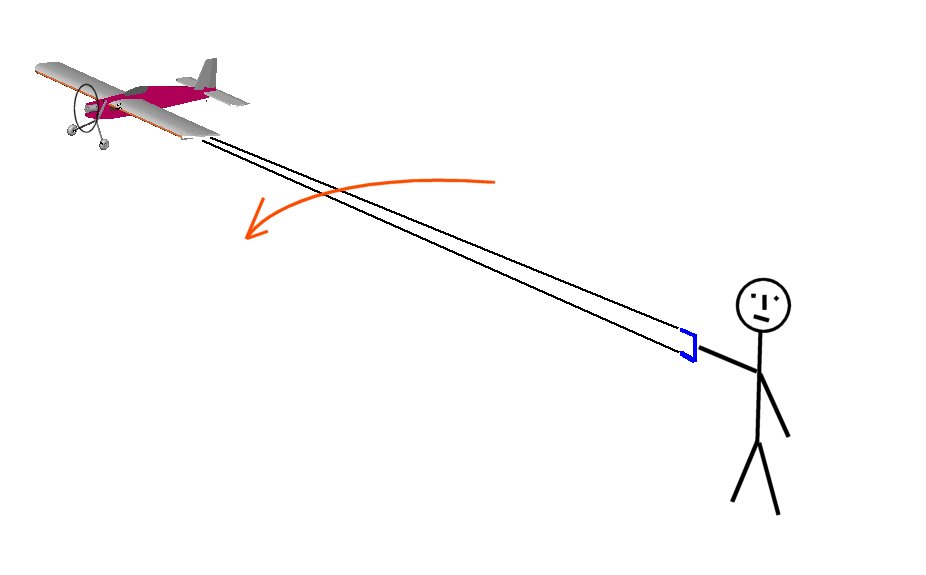 Le vol circulaire : inconvénients?
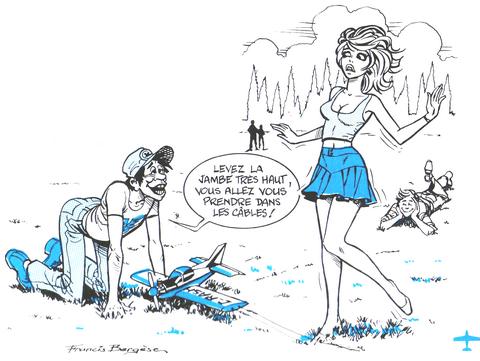 Le vol circulaire :
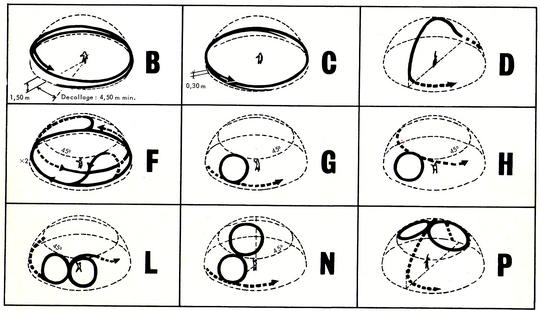 Le vol circulaire :
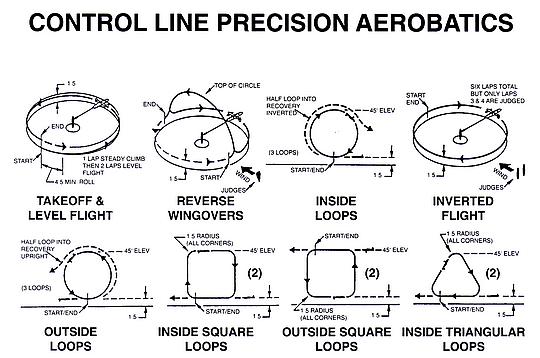 La voltige aérienne le F3Acatégorie « reine »
Les origines :
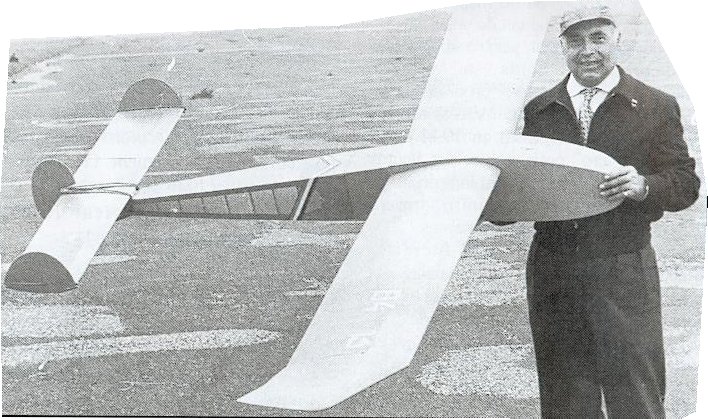 … mono-commande, les débuts
Les origines :
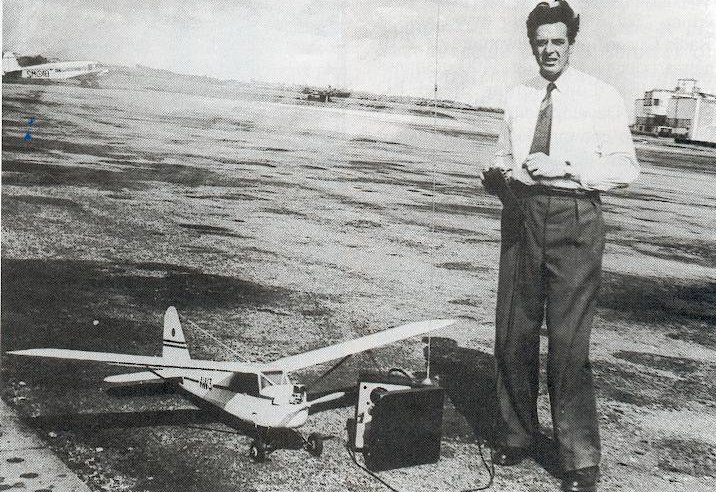 … multi-commandes, on y vient !
Les origines : les premiers « multi »
1965 : premières compétitions
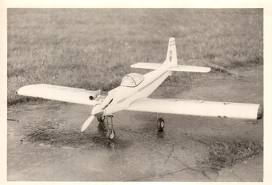 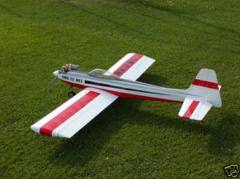 1973 : kwik fly
2011 : le retour
Dans les années 70 - 80 :
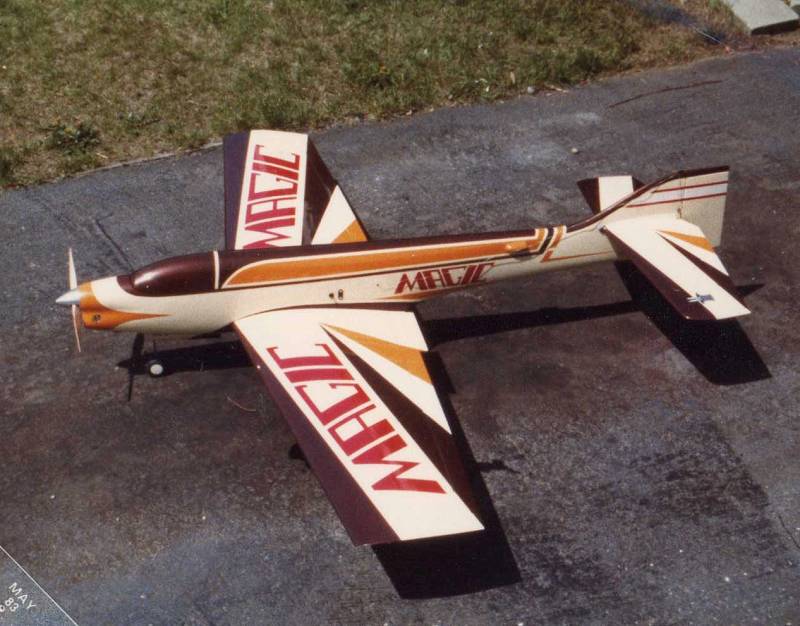 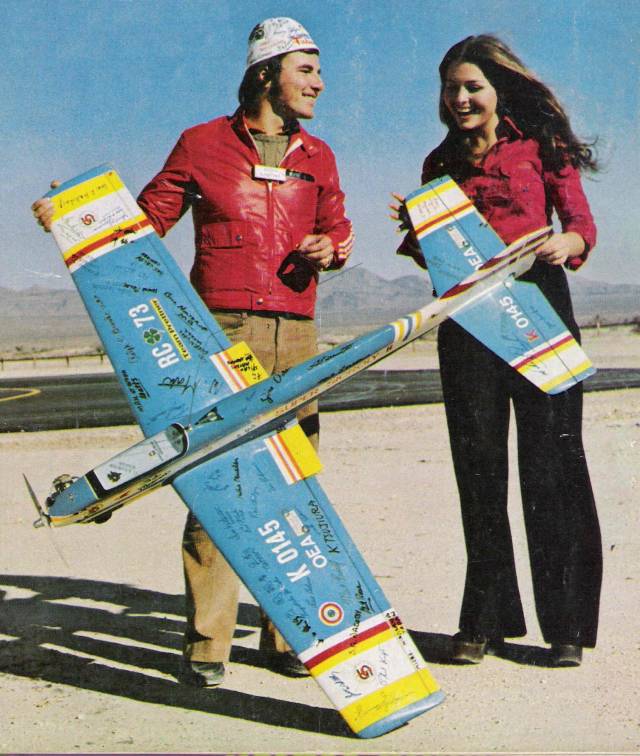 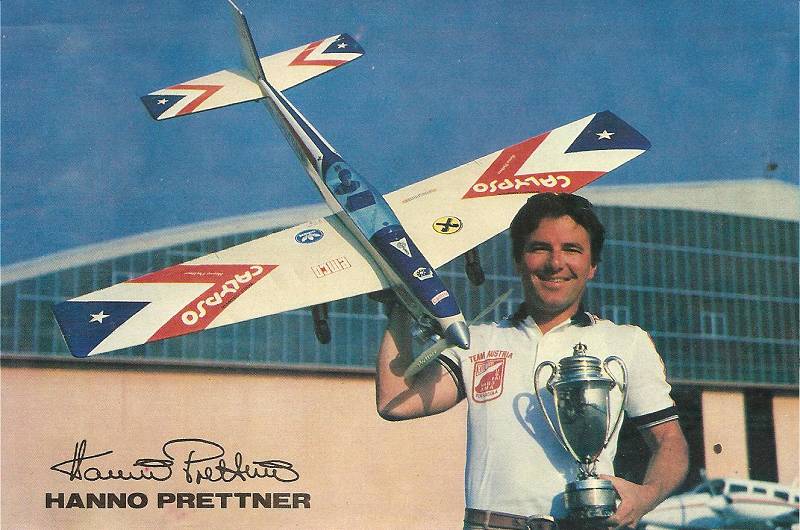 Aujourd’hui :
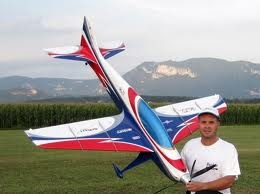 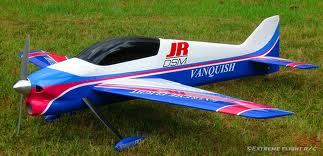 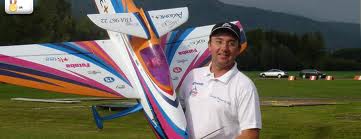 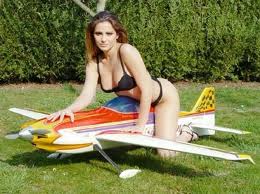 Un peu de technique :
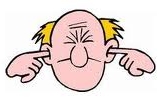 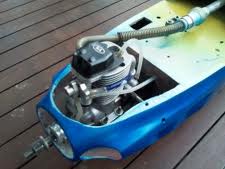 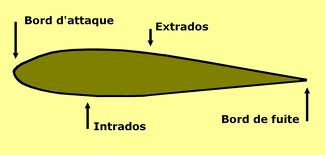 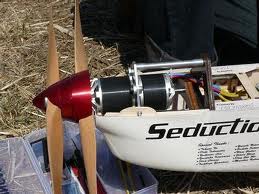 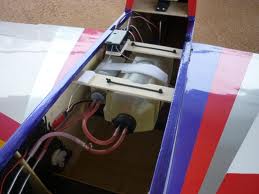 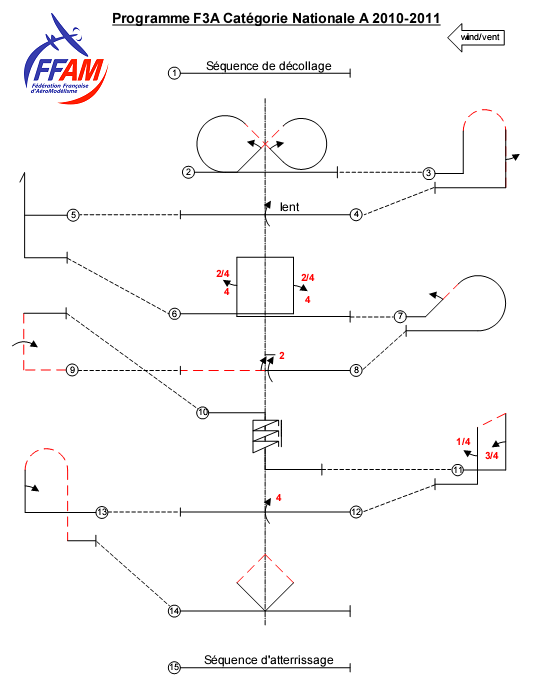 La voltige aérienne le F3mquand la vue baisse
De plus en plus grand :
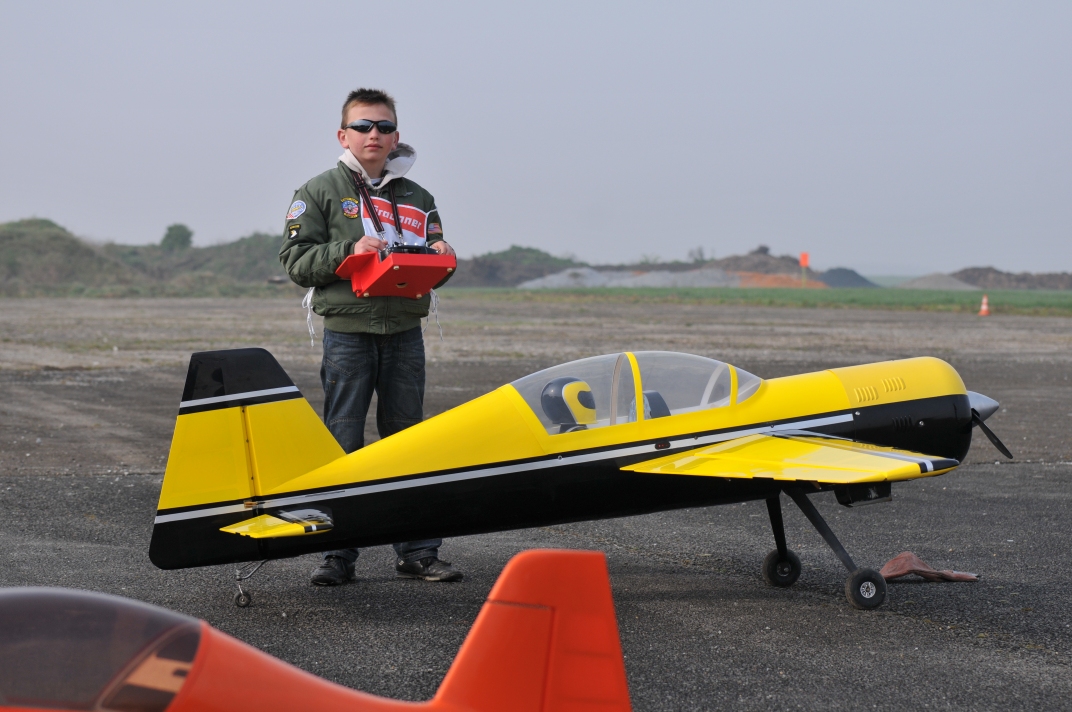 Encore appelée VGM ou Voltige grand modèle,  cette catégorie porte désormais la référence F3M dans le classement fédéral.
De plus en plus grand :
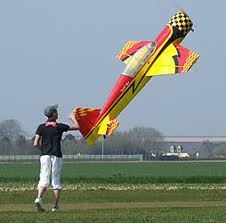 Cette compétition est ouverte aux beaux et grands modèles :

Plus de 2 m d’envergure pour les monoplans, 1m80 pour les biplans

En générale, l’envergure est voisine des 3m

Des motorisations puissantes :

De 50 à 200 cm3, mono, bi ou quadri-cylindres

Des budgets qui s’envolent…
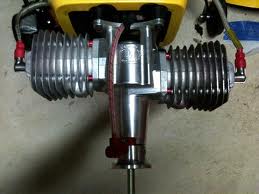 Le soucis du réalisme :
Particularité propre au F3M par rapport au F3A, les avions doivent être les modèles d’avions existant ou ayant existé, capable d’effectuer de la voltige.

Le concurrent doit fournir la preuve sous forme d’un dossier comportant au minimum un triptyque de l’avion réel et une photo de l’avion réel.

En règle générale, on retrouve :

 La famille des Extra : 260 300, 330sc
 La famille des Yakovlev : Yak 54, Yak 55
 Edge 540, Sukkoi, Katana, cap
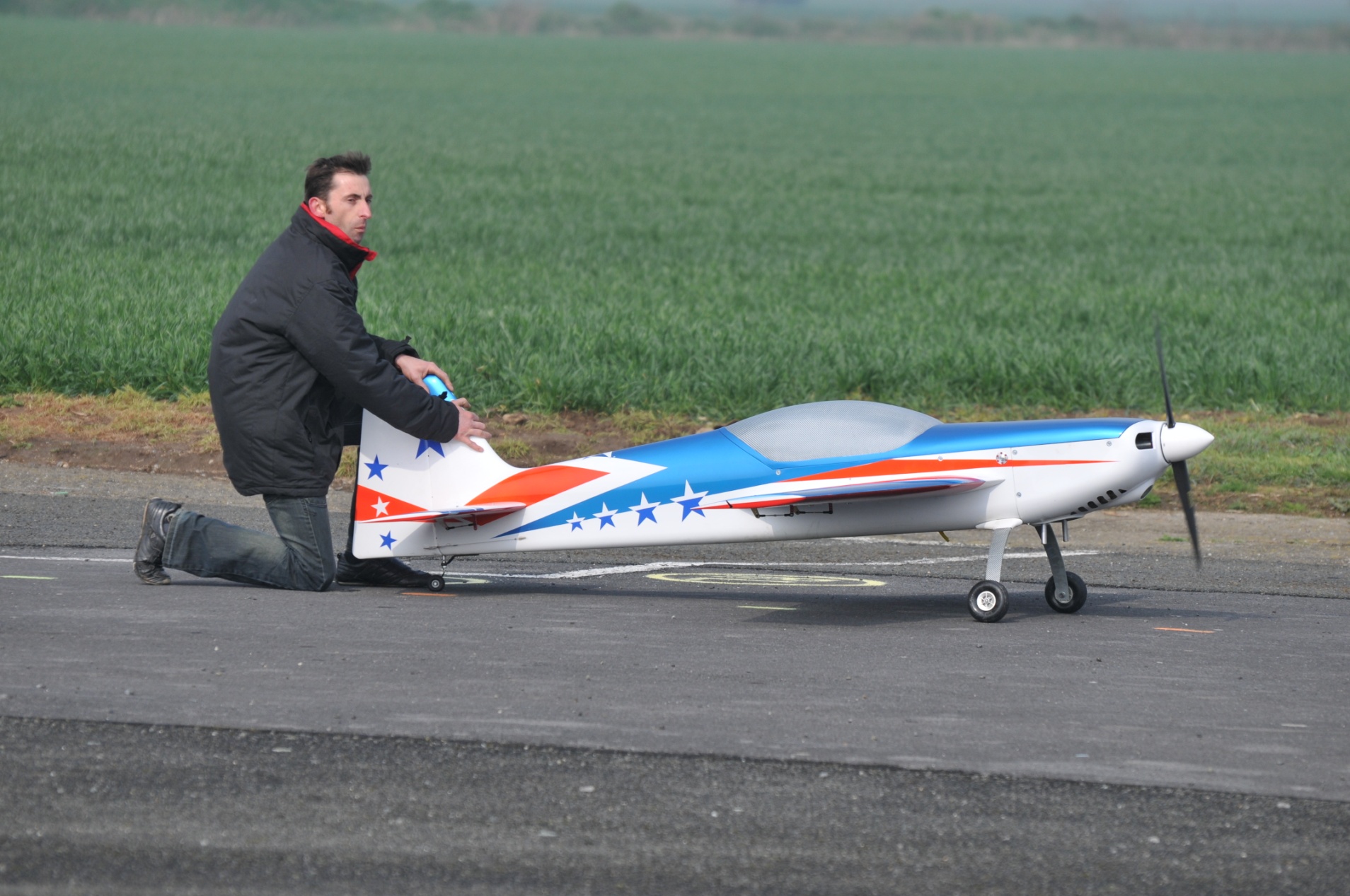 De plus en plus grand :
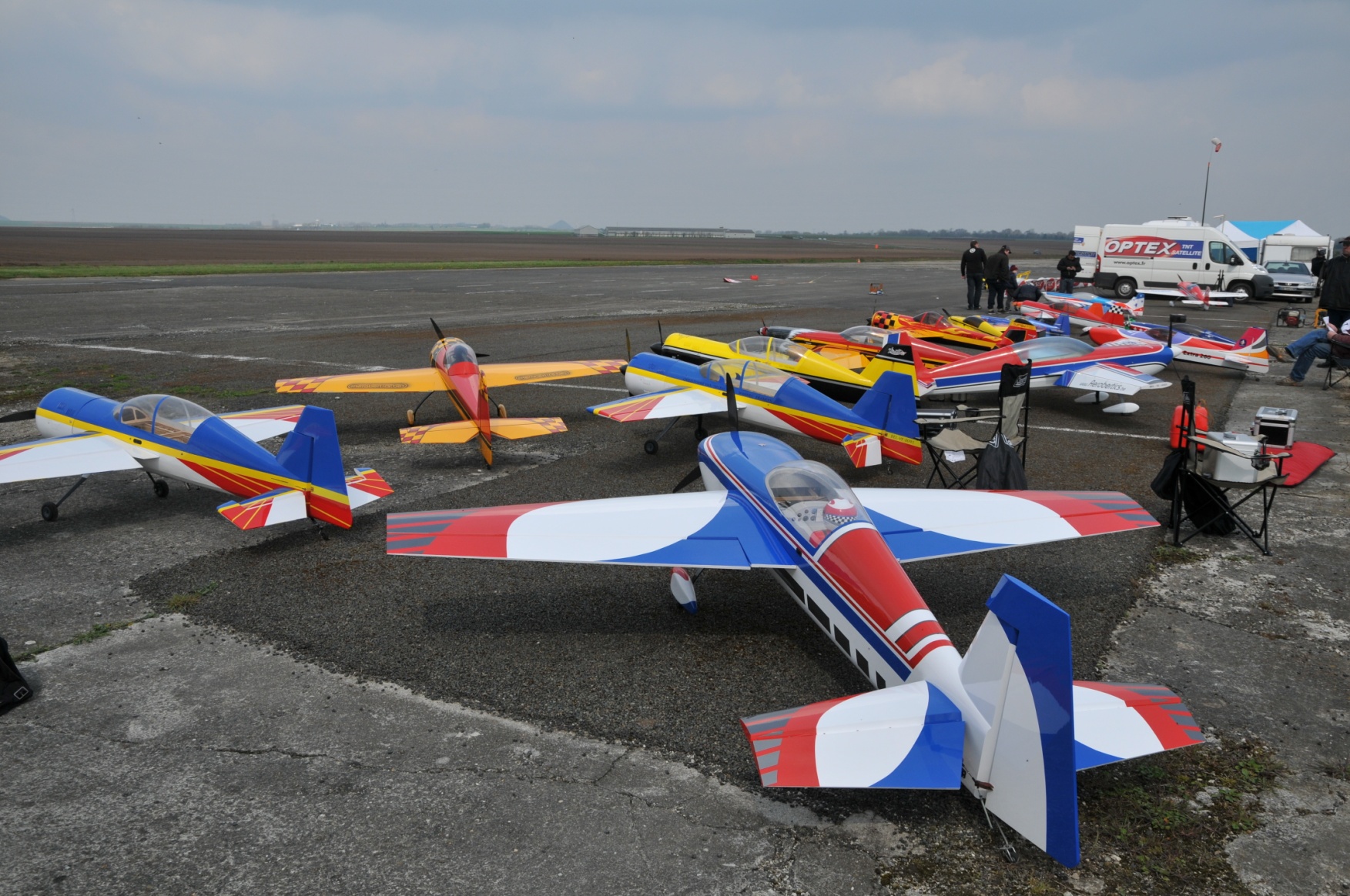 La voltige aérienne le F3pen salle et au chaud
Les origines :
La naissance du vol indoor intervient au début des années 90.
En 2003, Martin Muller invente le shock Flyer
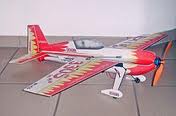 Les origines :
Il a donné l’impulsion, les autres fabricants vont très vite suivre cette nouvelle mode :

De 2002 à 2012 :

Agrandissement des cellules pour diminuer la charge alaire et donc la vitesse de vol.
Miniaturisation des équipements embarqués pour diminuer la masse totale en ordre de vol.
Les origines :
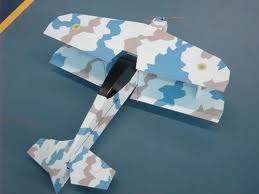 Aujourd’hui :
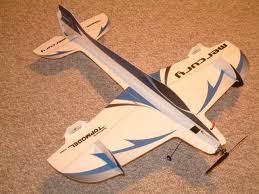 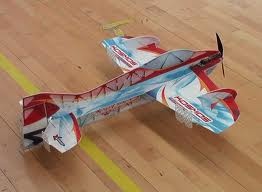 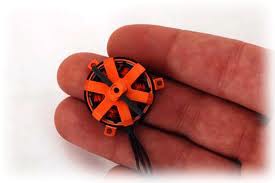 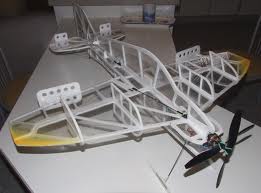 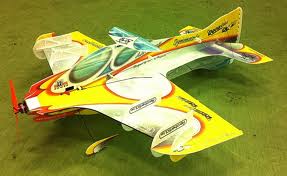 En pleine expansion :
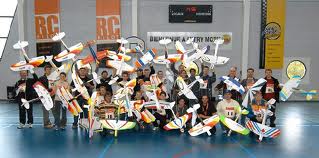 Rapidité de mise en œuvre
Le coût
Disponibilité du matériel
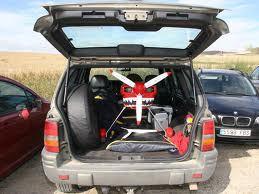 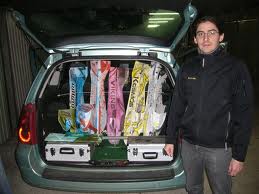 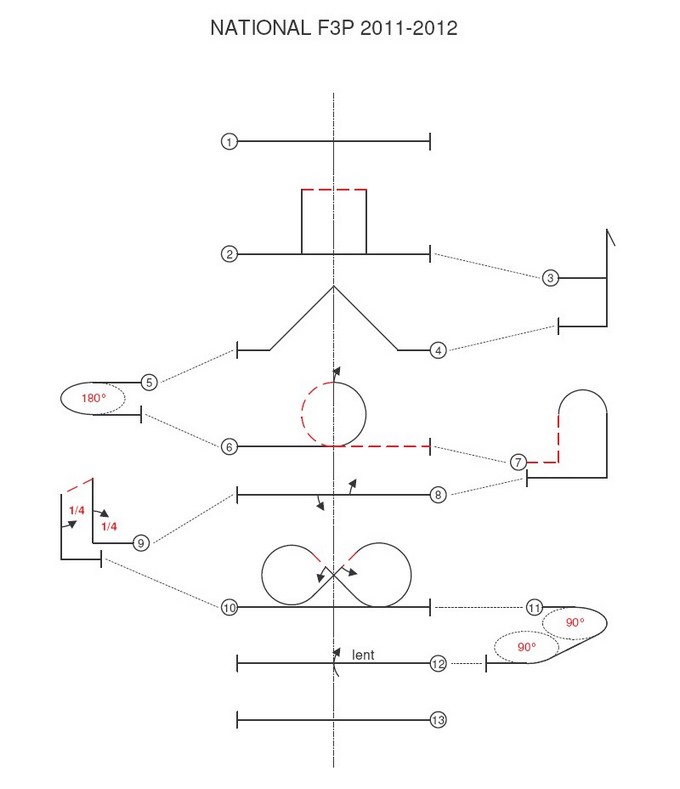 La voltige aérienne Le cadre de vol
En F3p, indoor :
Le cadre de vol est directement lié à l’espace offert par le gymnase :

Au sol : dimension d’ un terrain de hand ball
En hauteur : entre 8 et 10 m
L’axe des programmes étant défini par le milieu de la salle.
En F3A, outdoor :
Le cadre de présentation est limité à 60° degrés dans le plan vertical et à 120 degrés dans le plan horizontale (60° de part et d’autre de l’axe principal)

Le pilote lors du décollage choisit son niveau de vol inférieur et sa profondeur d’évolution (comprise entre 140 et 170 m)

Il doit conserver ses axes durant tout son programme.
En F3m, outdoor :
Le cadre de présentation est limité à 60° degrés dans le plan vertical et à 140 degrés dans le plan horizontale (70° de part et d’autre de l’axe principal)

L’élargissement du cadre par rapport au F3a doit permettre au pilote de voler plus près  et non pas plus vite.

Il doit conserver ses axes durant tout son programme.
La voltige aérienne L’évaluation
Le jugement : forcément humain…
Un collège de trois juges au minimum, on réalise alors la moyenne des notes des trois juges. Au-delà de trois juges, on élimine la plus haute et la plus basse des notes obtenues (Championnat de France, internationaux..)
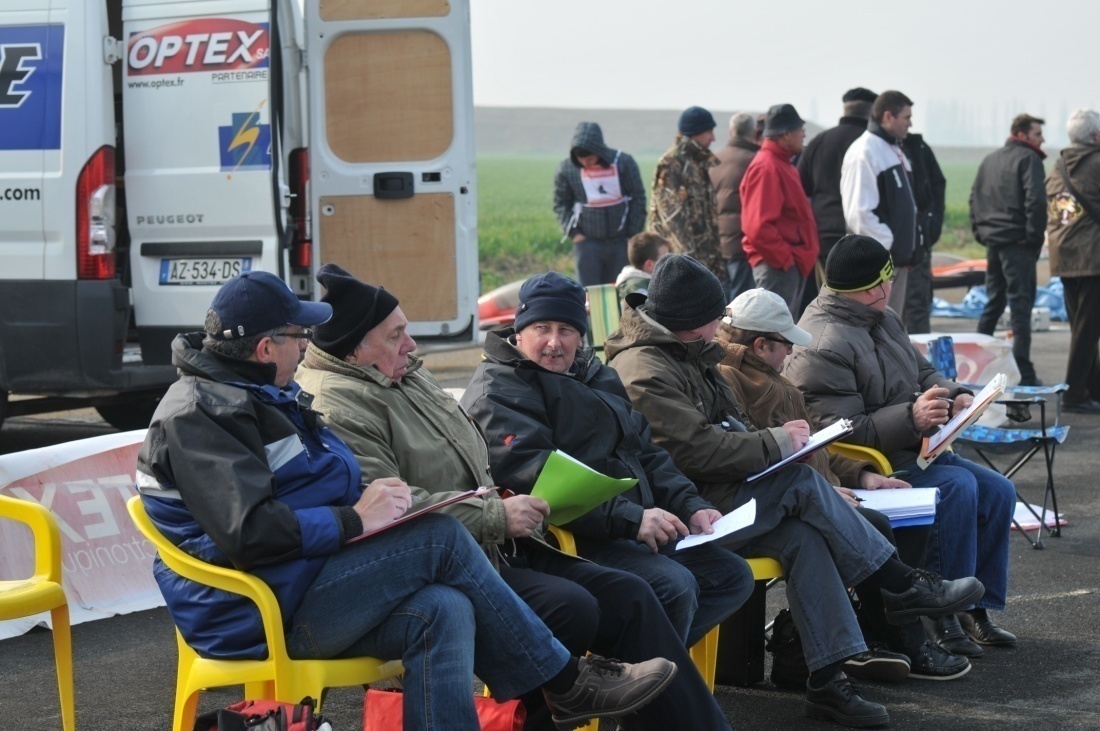 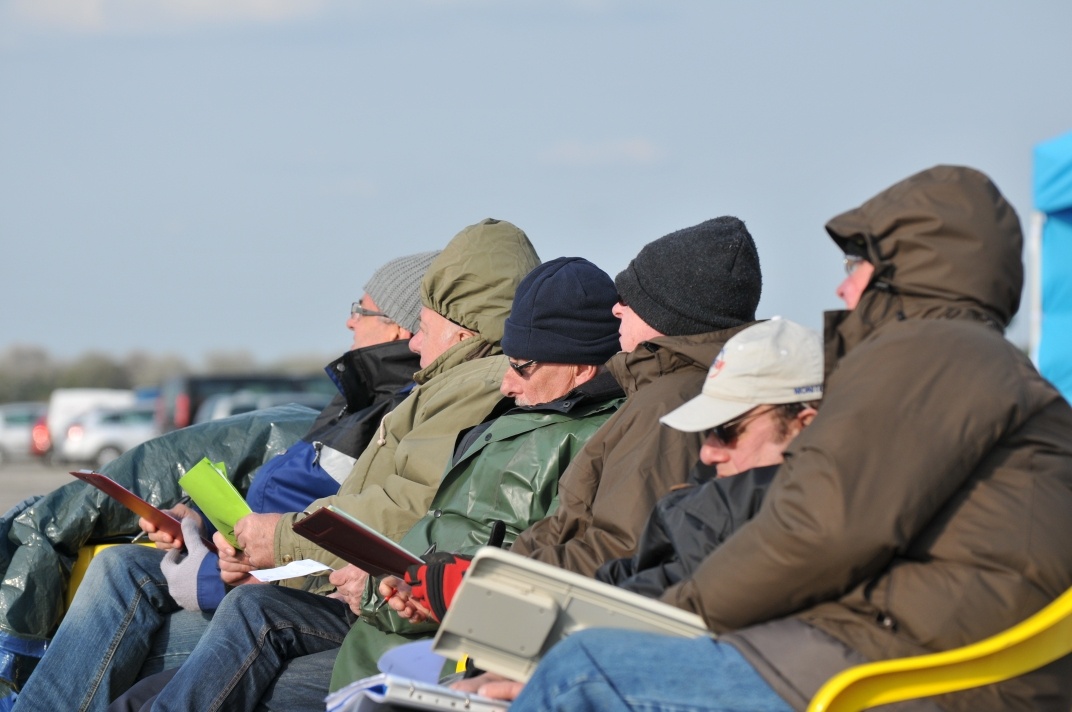 L’entrainement, les inconnus…
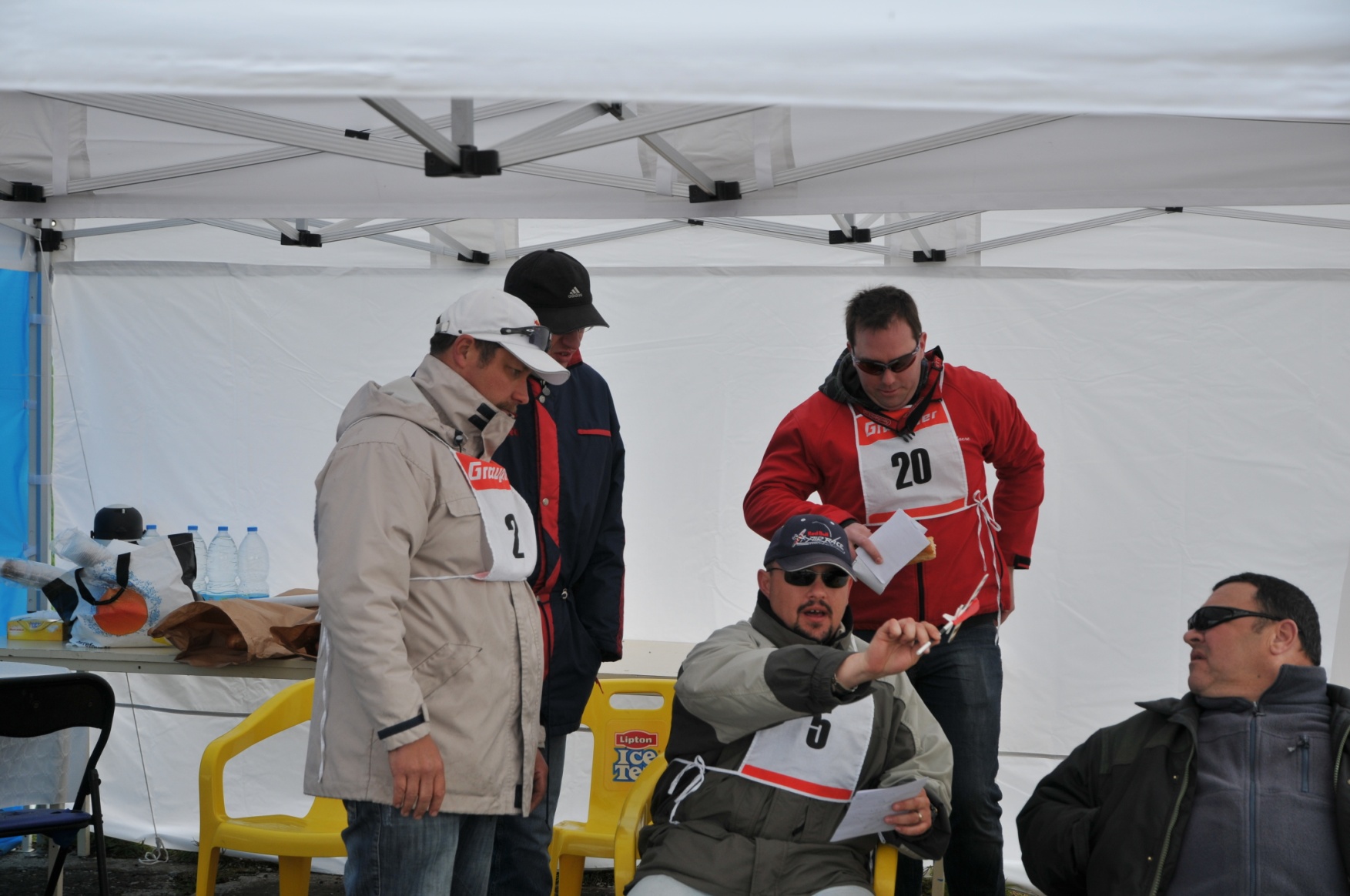 Le coach : nécessaire
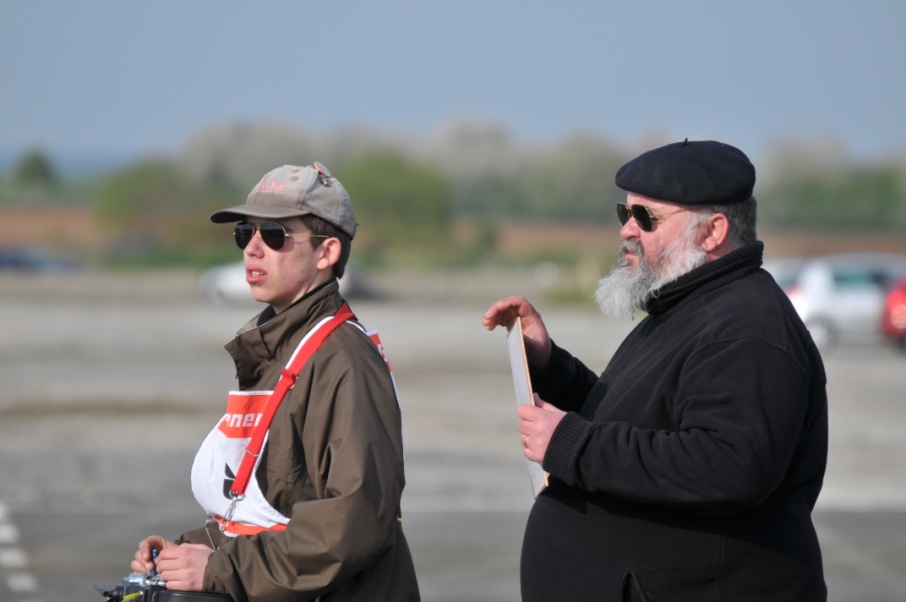 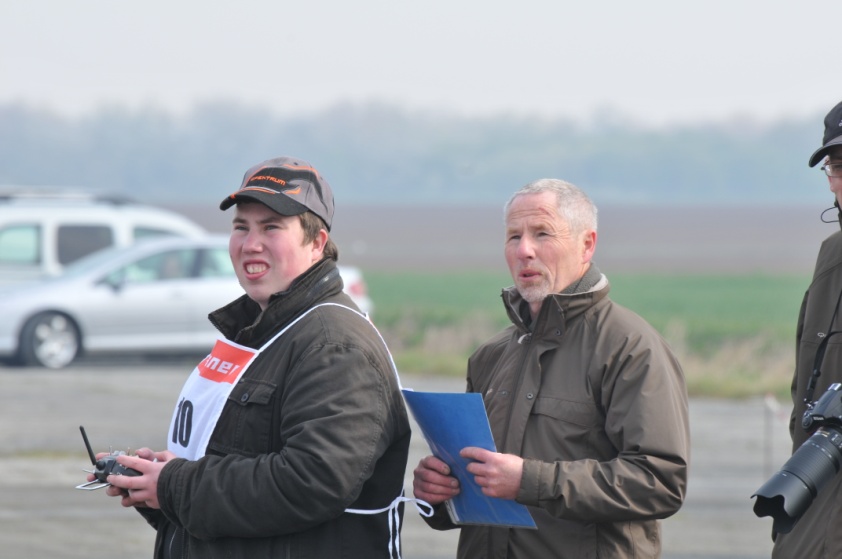 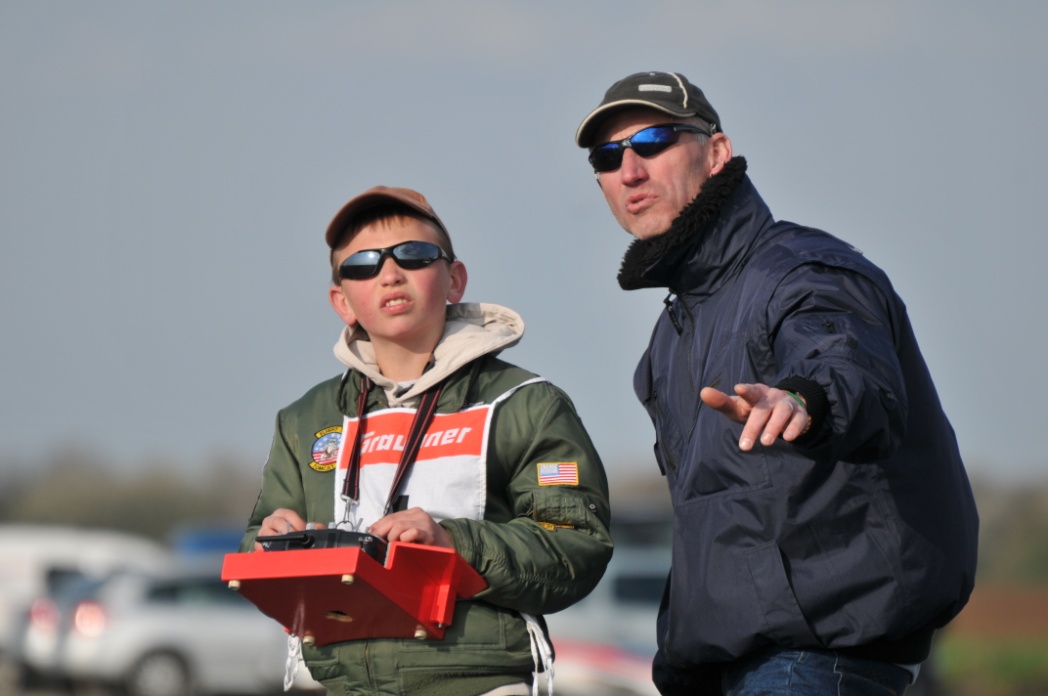 Un véritable travail d’équipe,
Le coach annonce les figures, aide le pilote à centrer et positionner ses figures dans le cadre de vol
Le jugement en F3M
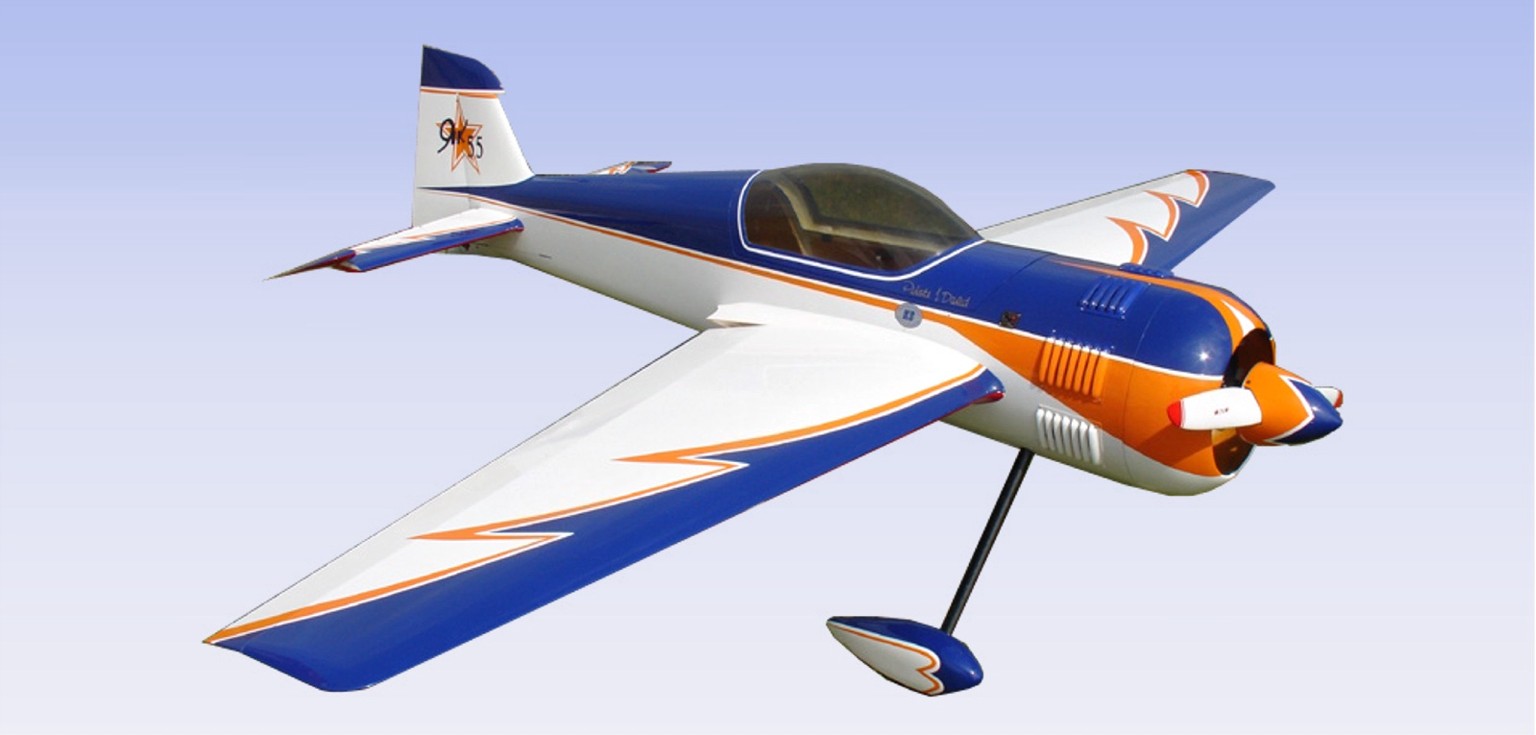 DESSINS SCHEMATIQUES DES FIGURES

Programme International
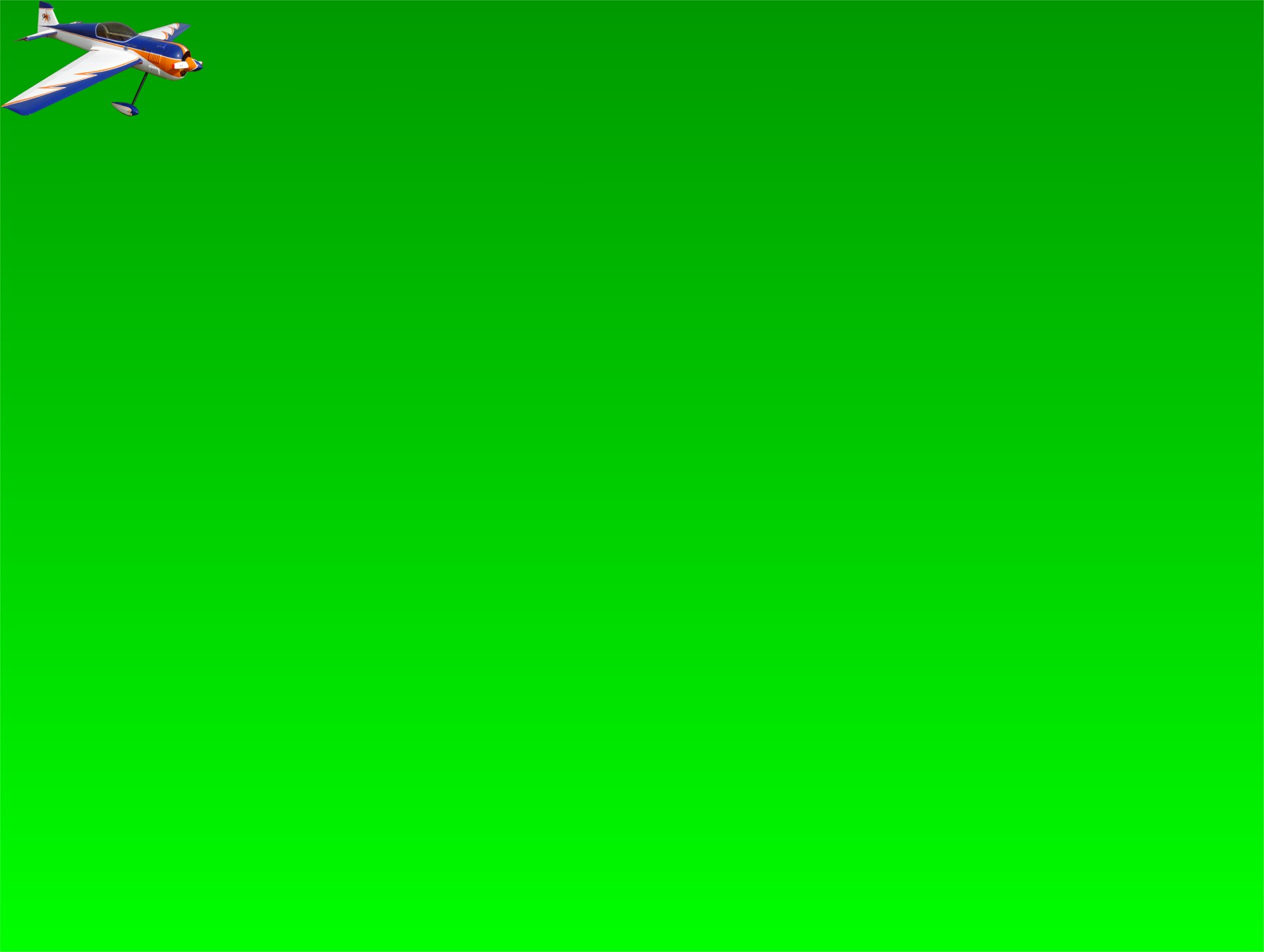 Vent
Séquence de décollage
Noté 0 ou 10
Ligne de sécurité
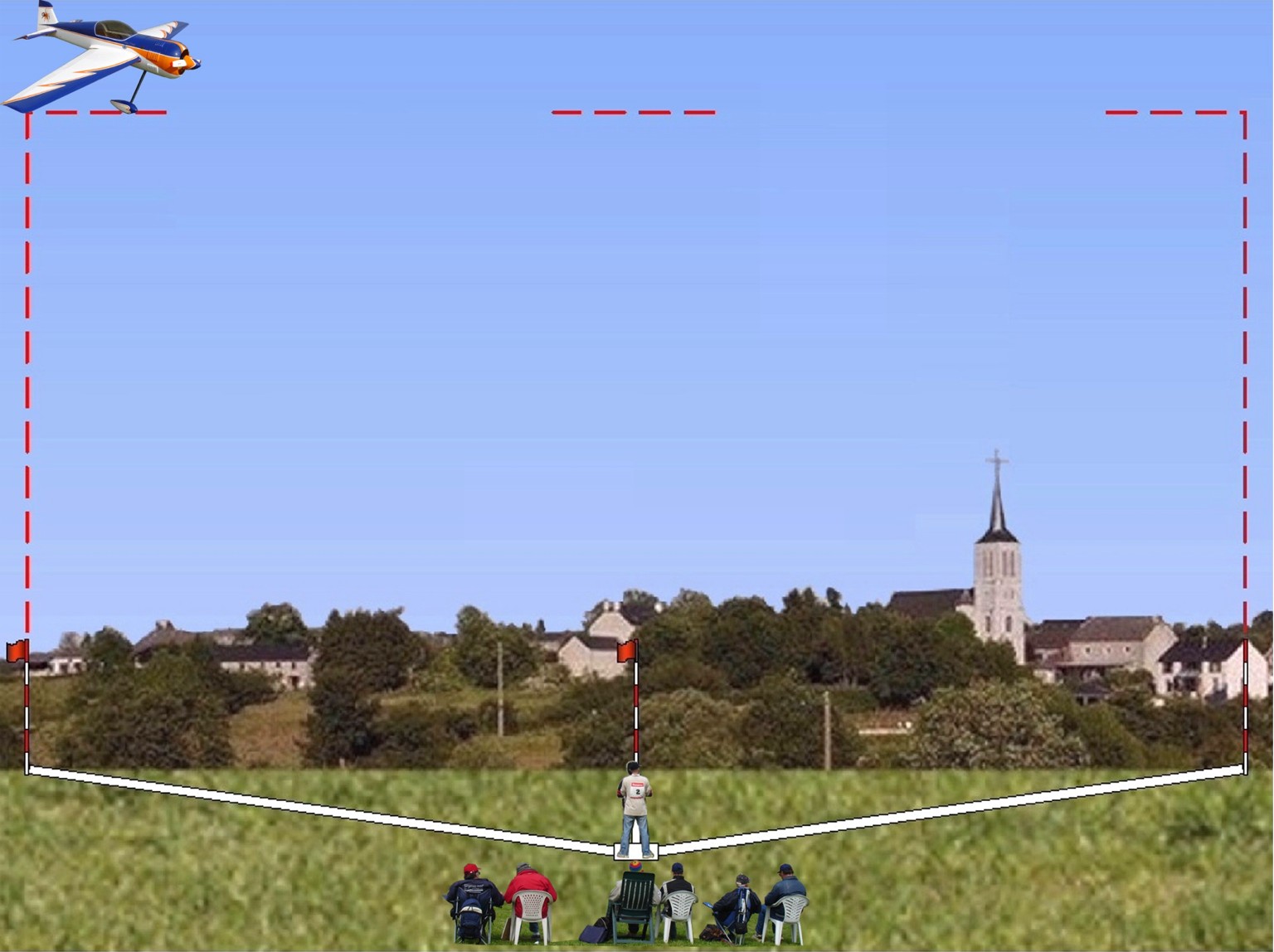 Vent
Boucle
Figure 2
Le taux de roulis des 1/4 tonneaux doit être constant
Le rayon de la boucle doit être constant
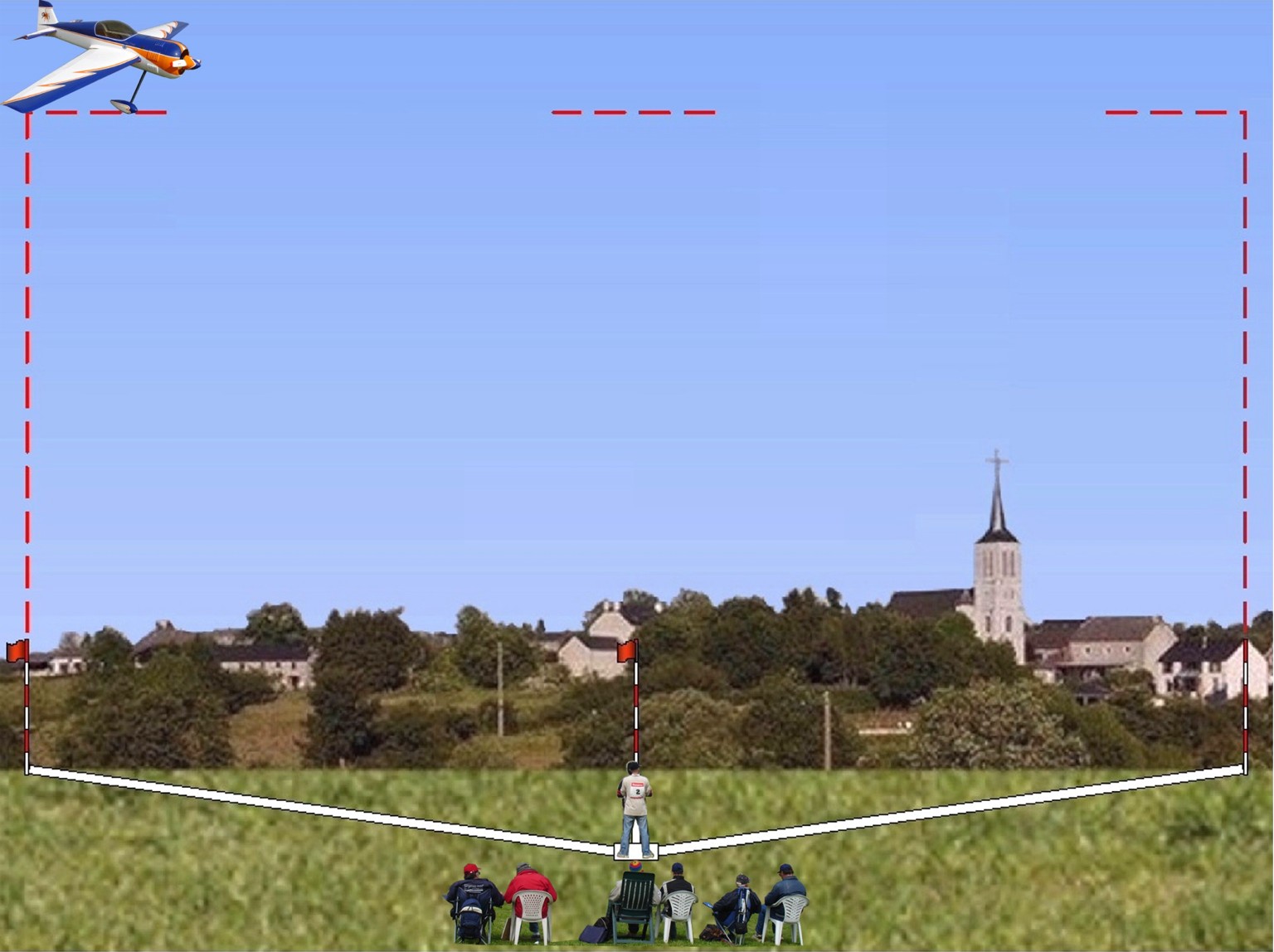 Vent
Boucle
Figure 2
Le taux de roulis des 1/4 tonneaux doit être constant
Le rayon de la boucle doit être constant
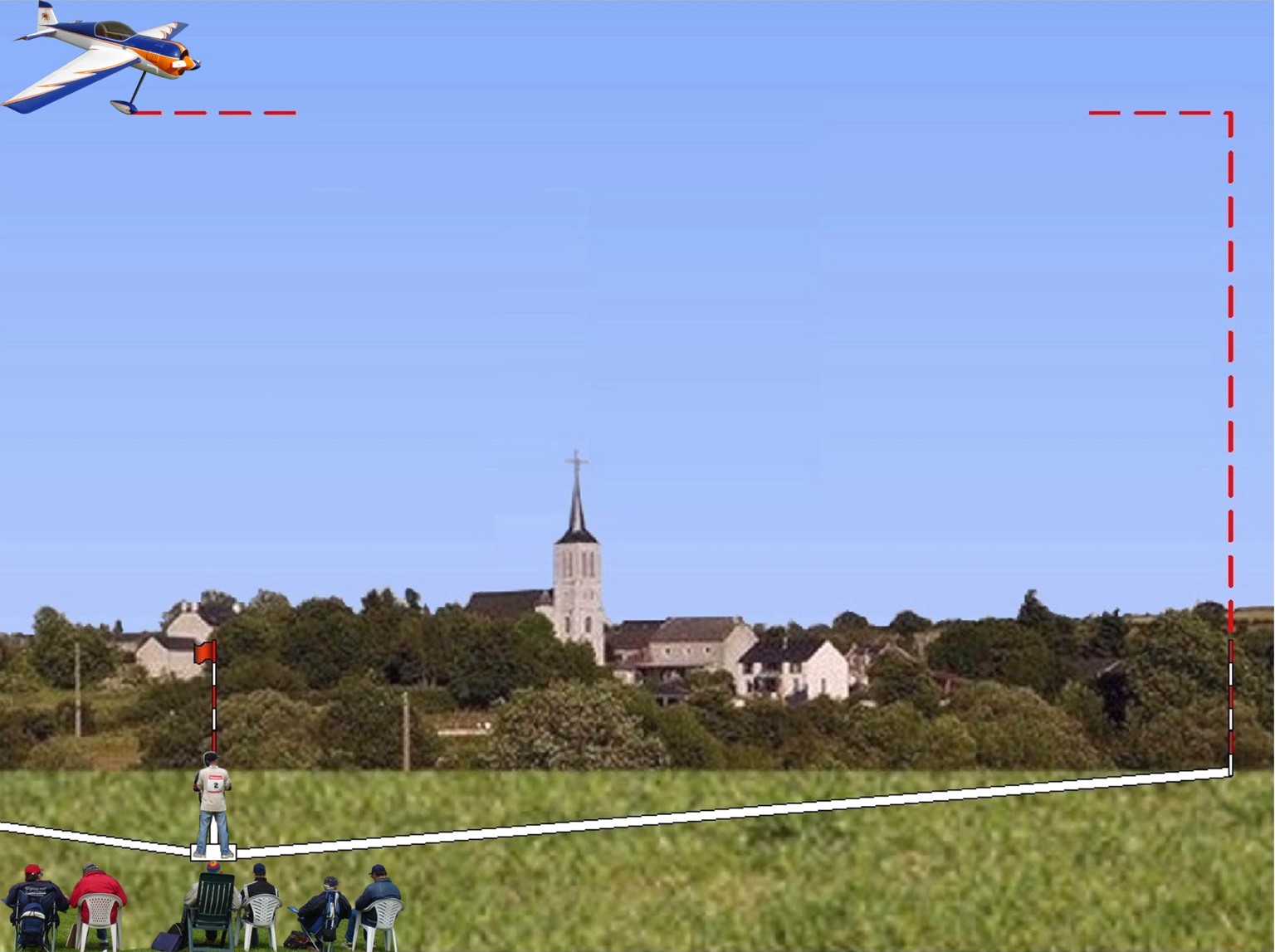 Vent
Humpty bump et renversement combiné
Figure 3
Les rayons des 1/2 et des 1/4 de boucles doivent être identiques
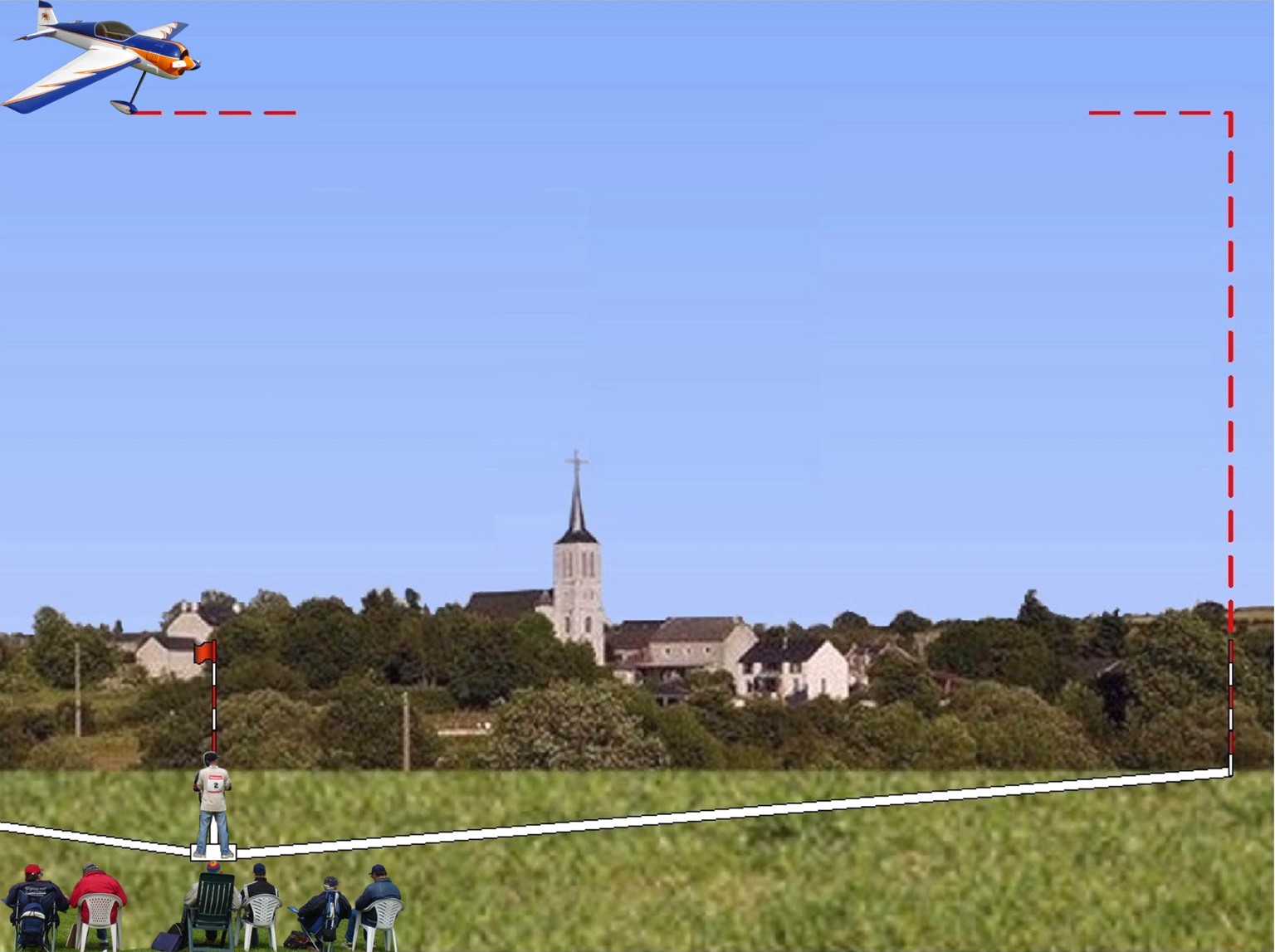 Vent
Humpty bump et renversement combiné
Figure 3
Deux envergures ou plus = zéro
Les rayons des 1/2 et des 1/4 de boucles doivent être identiques
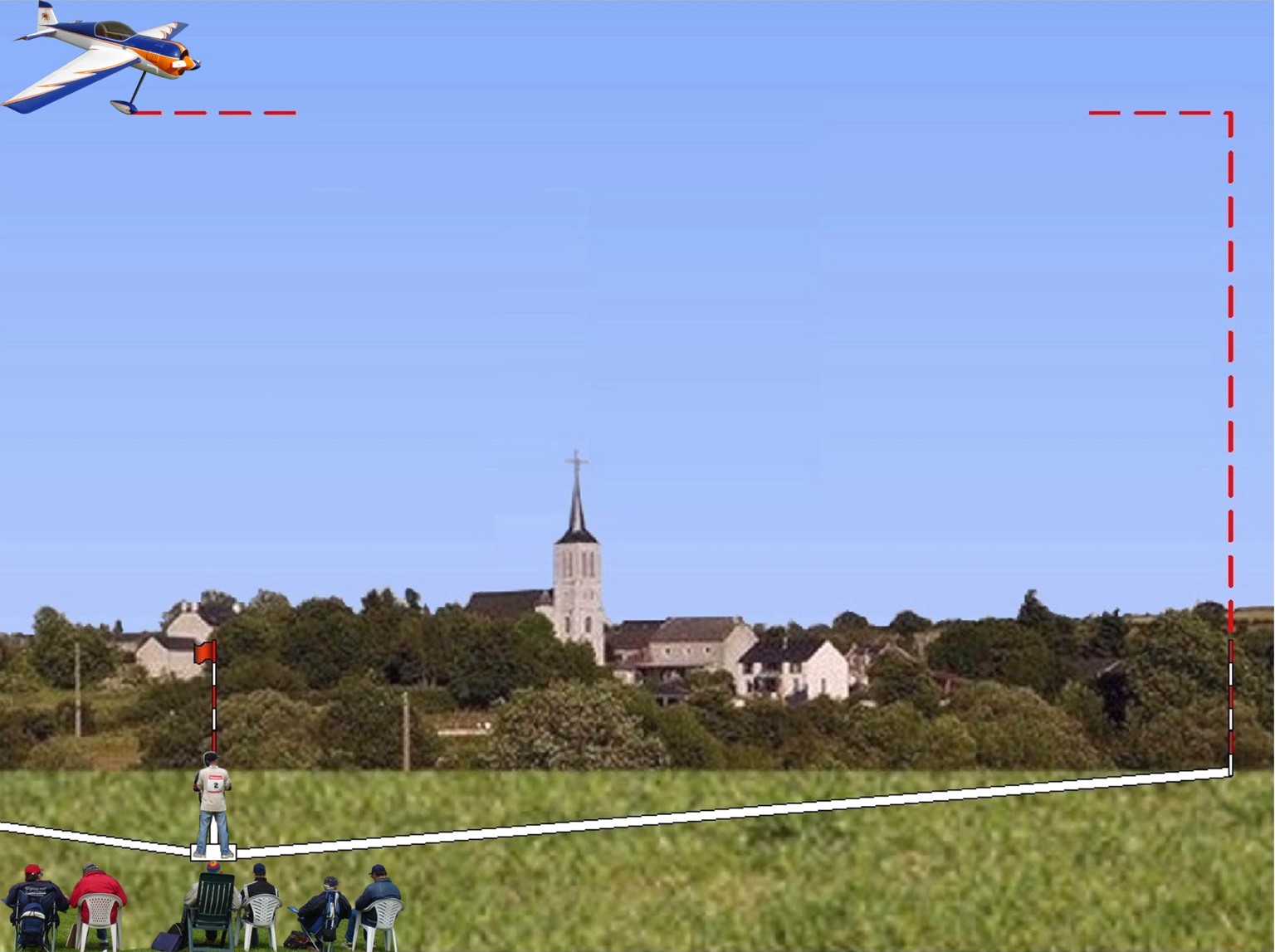 Vent
Humpty bump et renversement combiné
Figure 3
Deux envergures ou plus = zéro
Les rayons des 1/2 et des 1/4 de boucles doivent être identiques
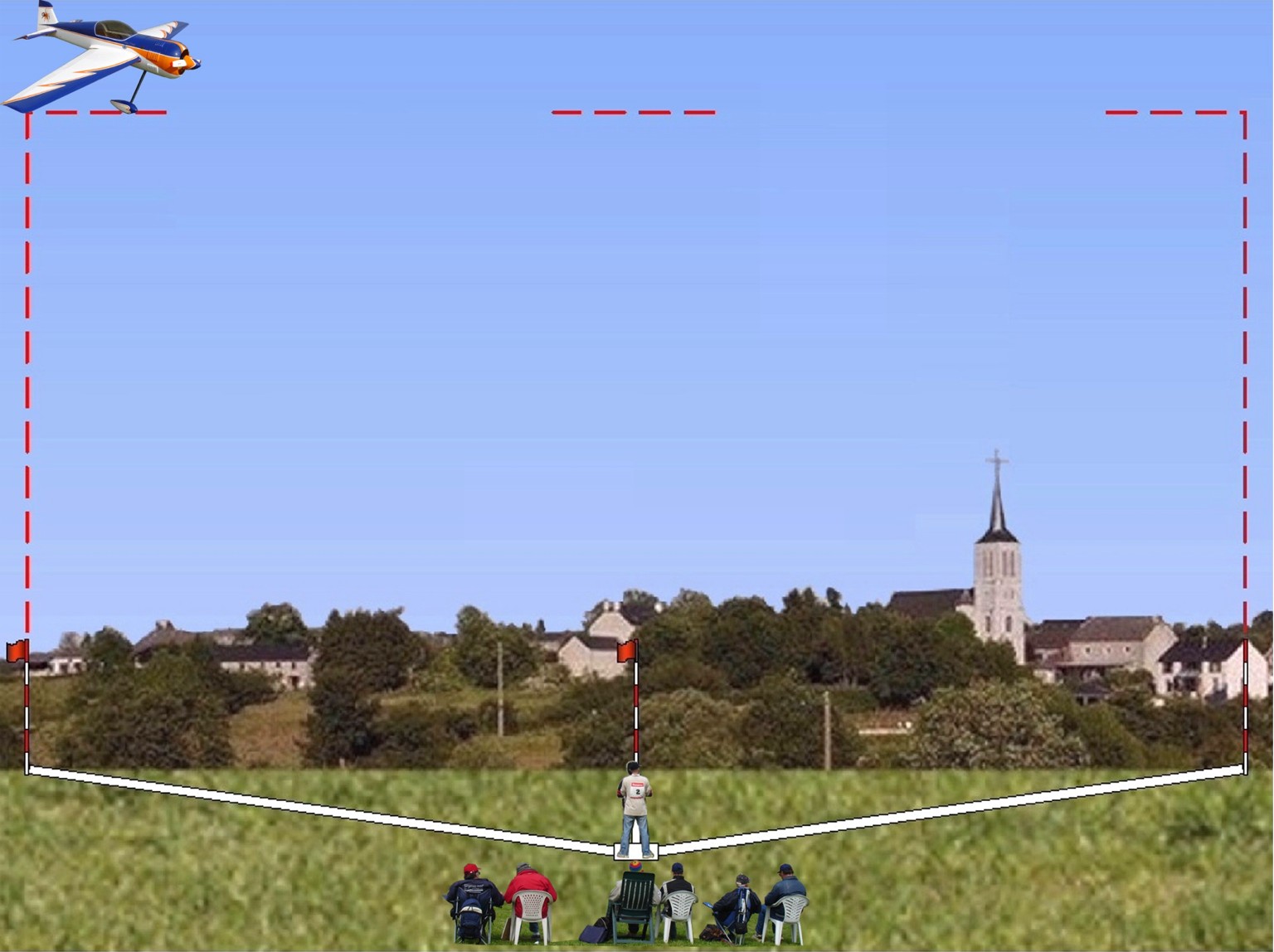 Vent
Vol tranche alterné
Figure 4
Les sections de vol en *vol tranche* doivent être identiques
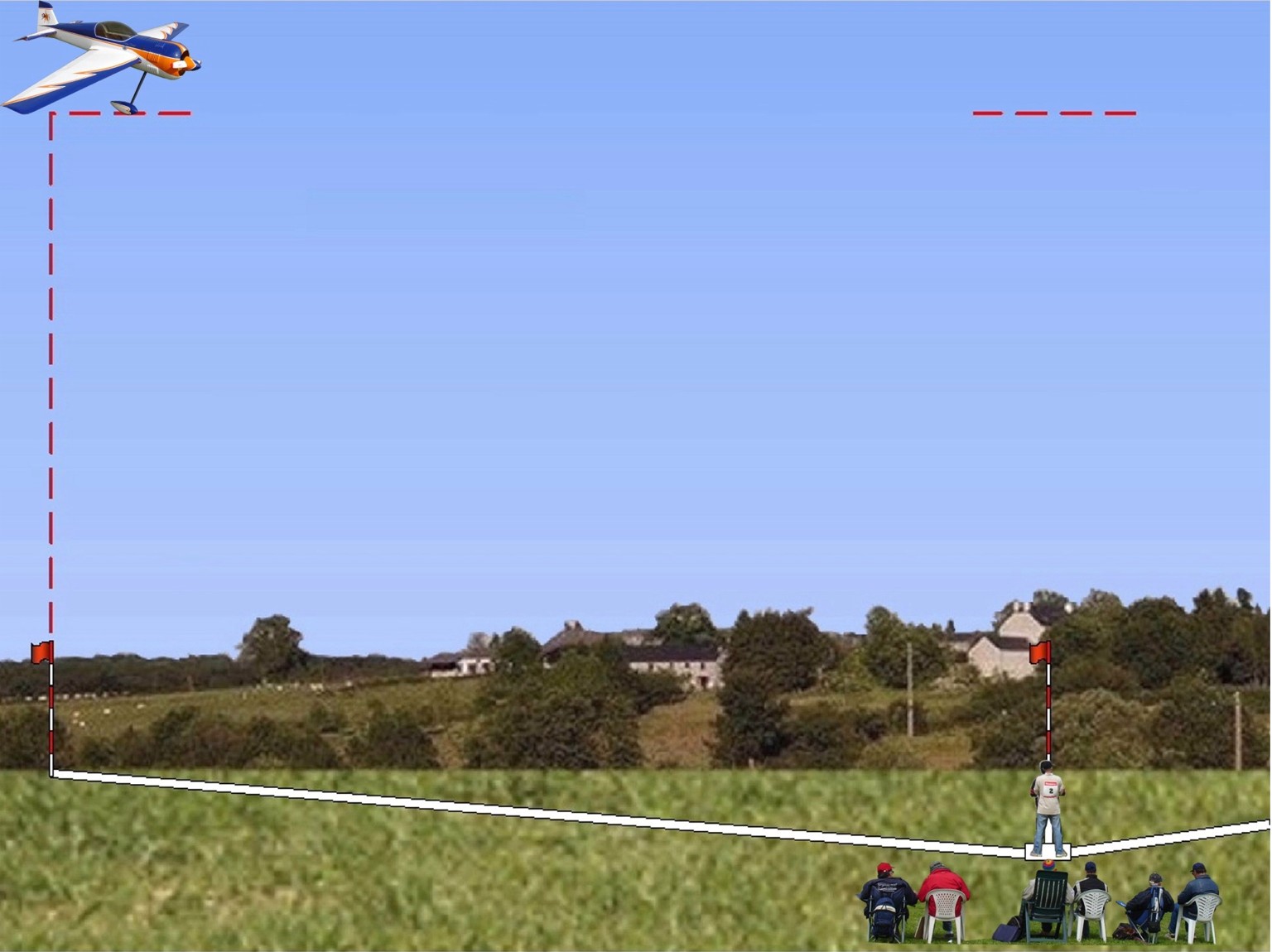 Vent
1/2 huit cubain
Figure 5
Les rayons des fractions de boucles doivent être identiques
Le 1/2 tonneau doit être centré dans la descente à 45°
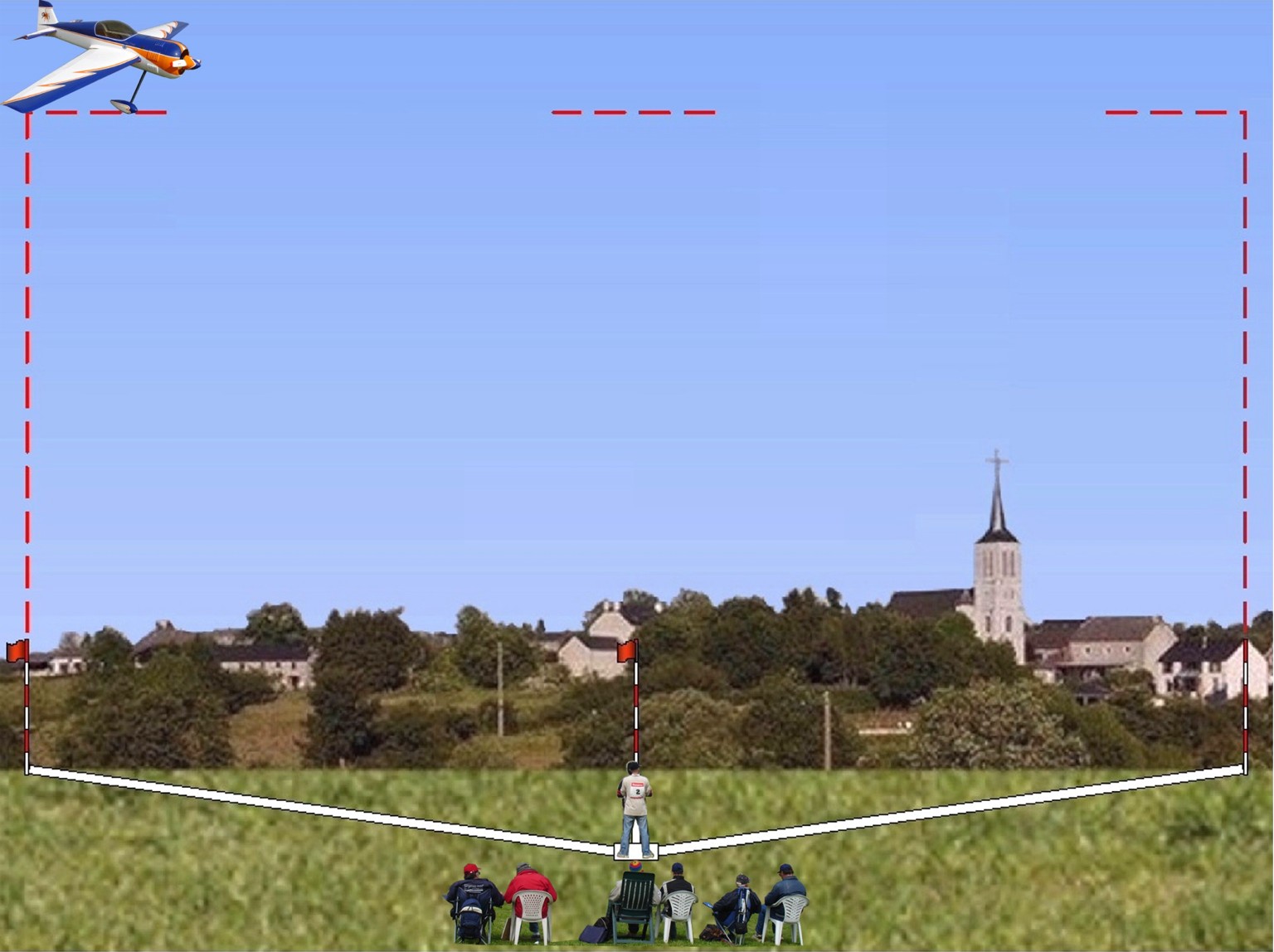 Vent
Boucle triangulaire
Figure 6
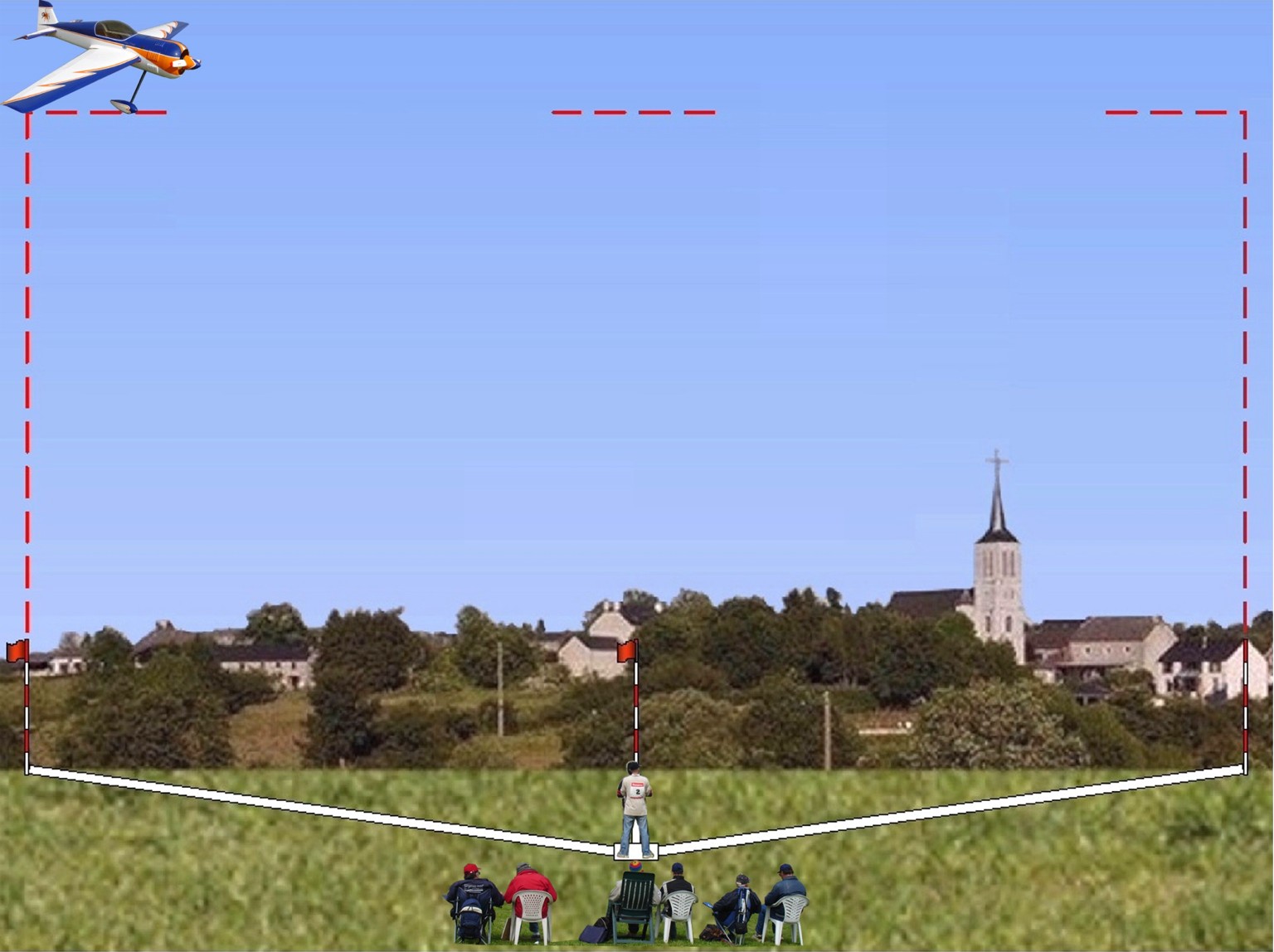 Vent
Boucle triangulaire
Figure 6
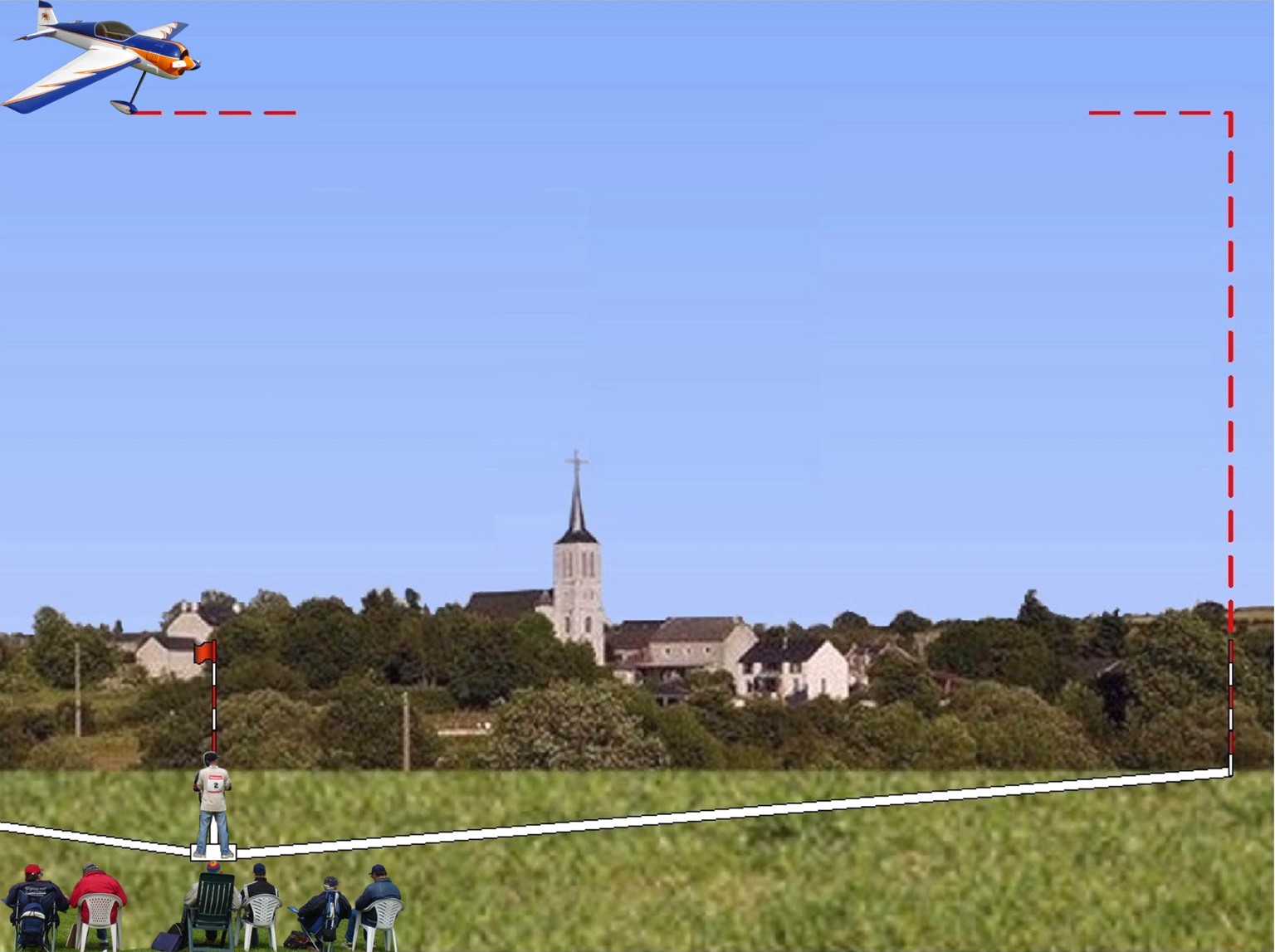 Vent
Humpty bump
Figure 7
Les rayons des 1/2 et des 1/4 de boucles doivent être identiques
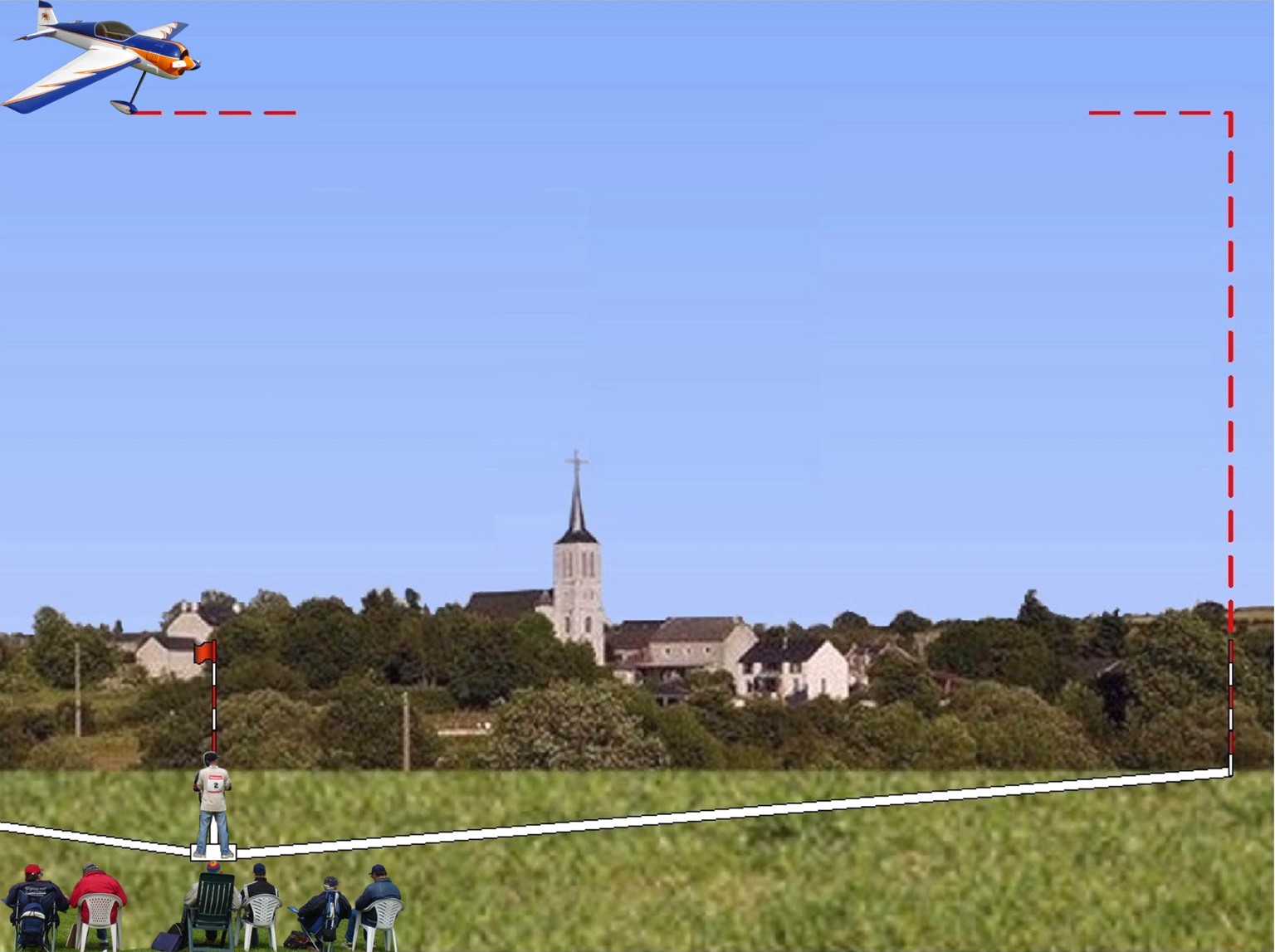 Vent
Humpty bump
Figure 7
Les rayons des 1/2 et des 1/4 de boucles doivent être identiques
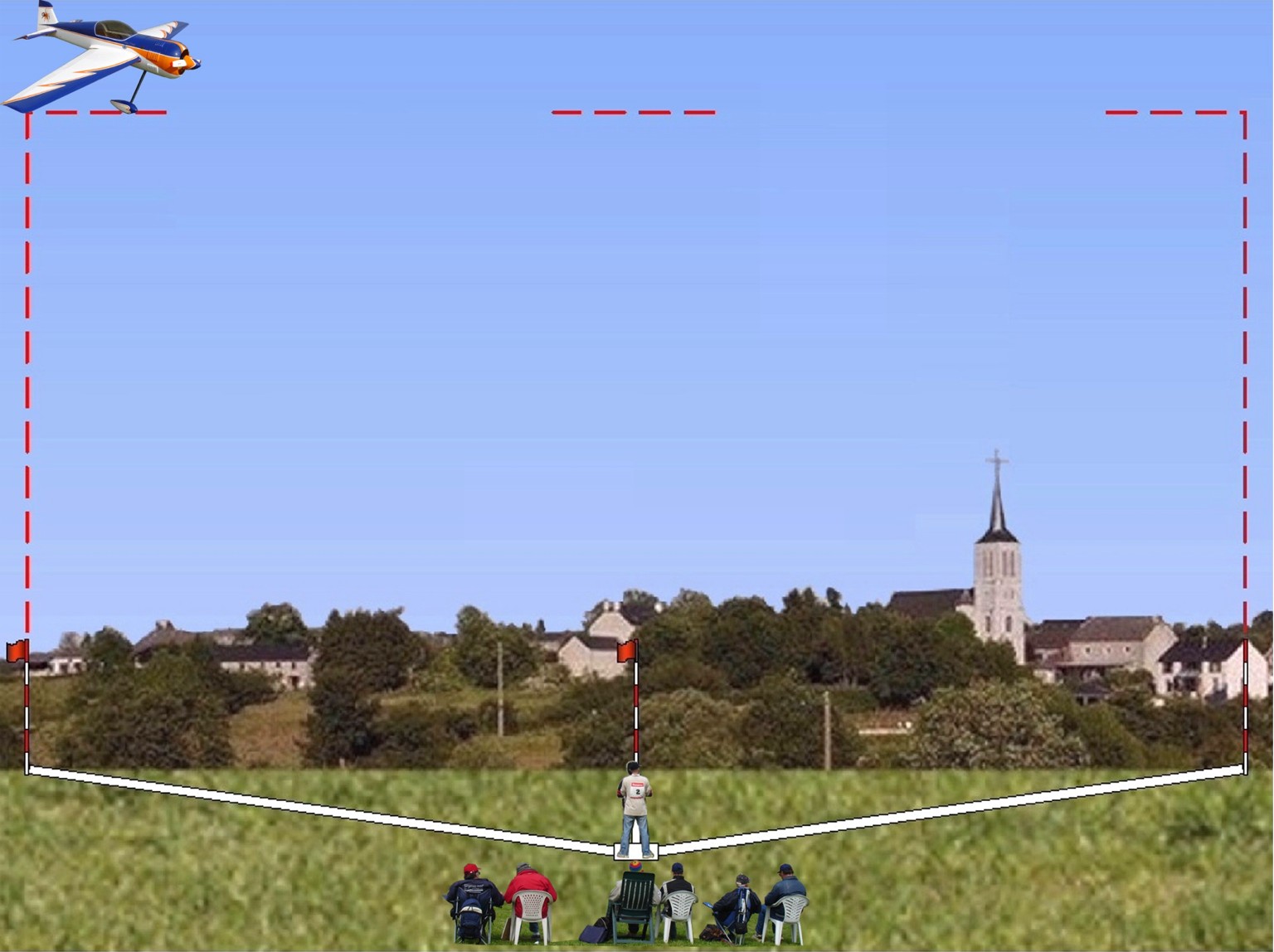 Vent
Cercle 3 tonneaux alternés
Figure 8
Les tonneaux doivent occuper chacun un tiers de la circonférence, avoir un taux de roulis constant et un sens de roulis alterné
Le premier tonneau est vers l’extérieur
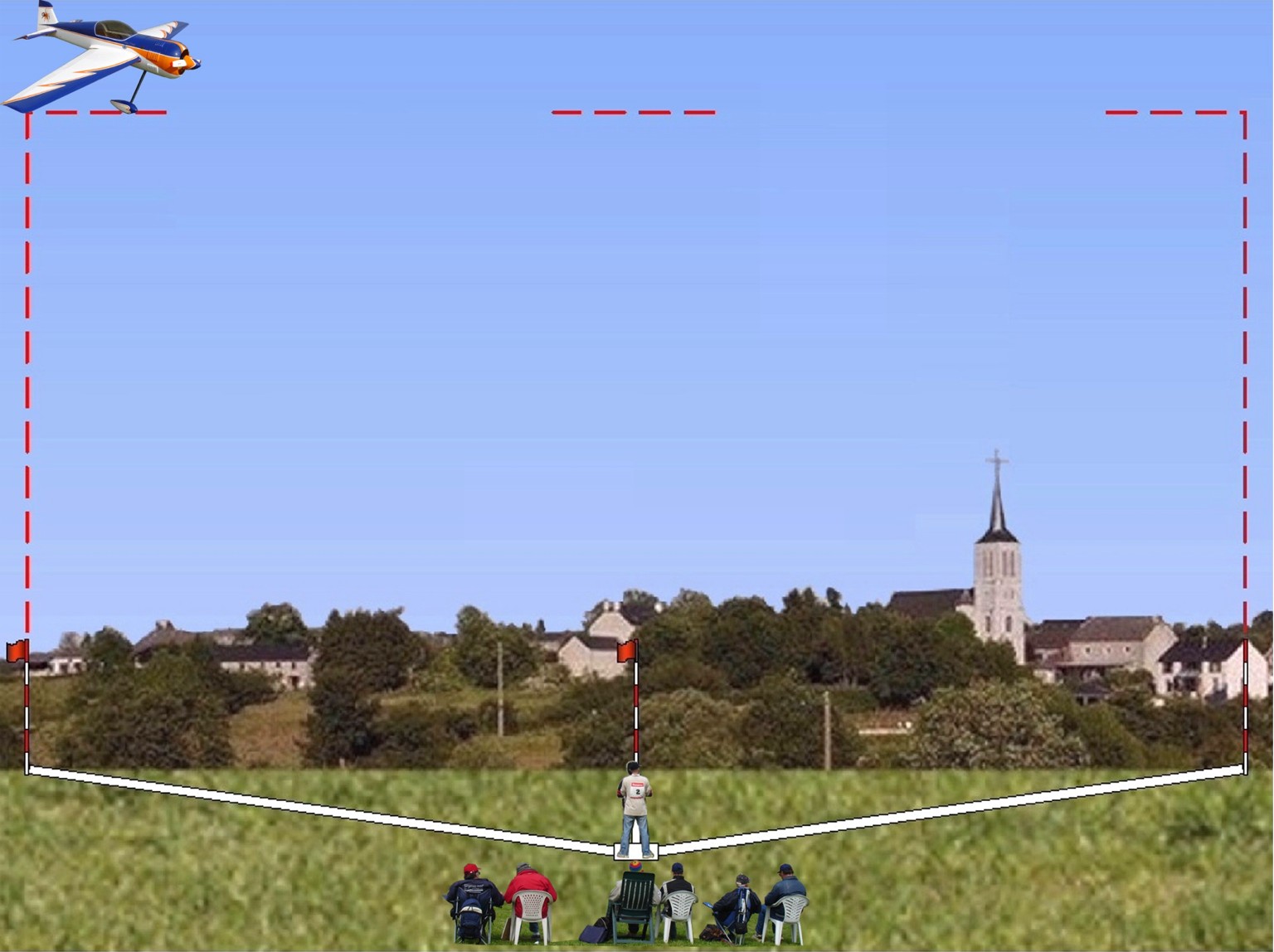 Vent
Cercle 3 tonneaux alternés
Figure 8
Les tonneaux doivent occuper chacun un tiers de la circonférence, avoir un taux de roulis constant et un sens de roulis alterné
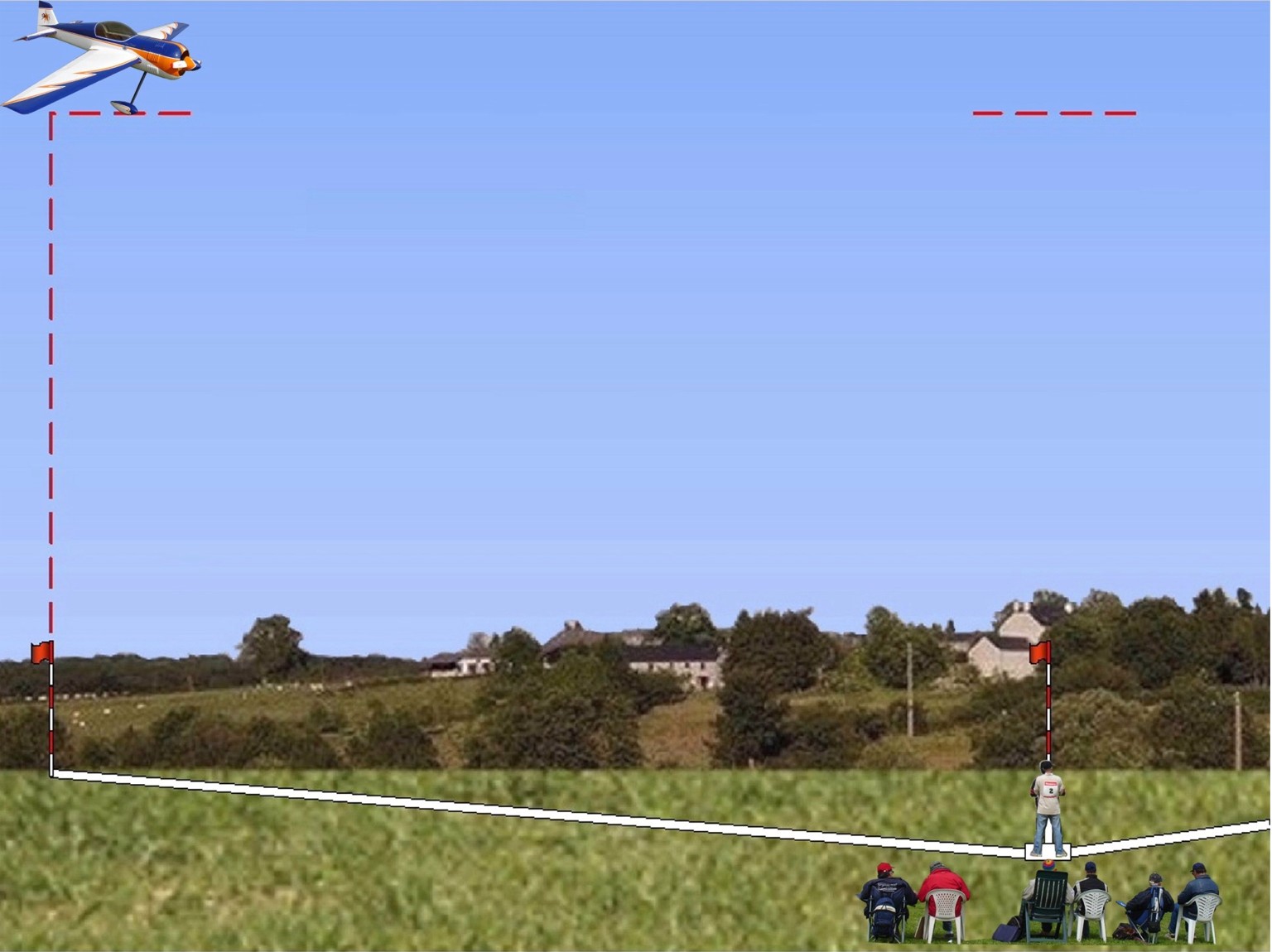 Vent
1/2 boucle carrée diamant
Figure 9
Les tonneaux doivent être centrés dans les lignes droites et avoir le même taux de roulis
Les rayons des fractions de boucles doivent être identiques
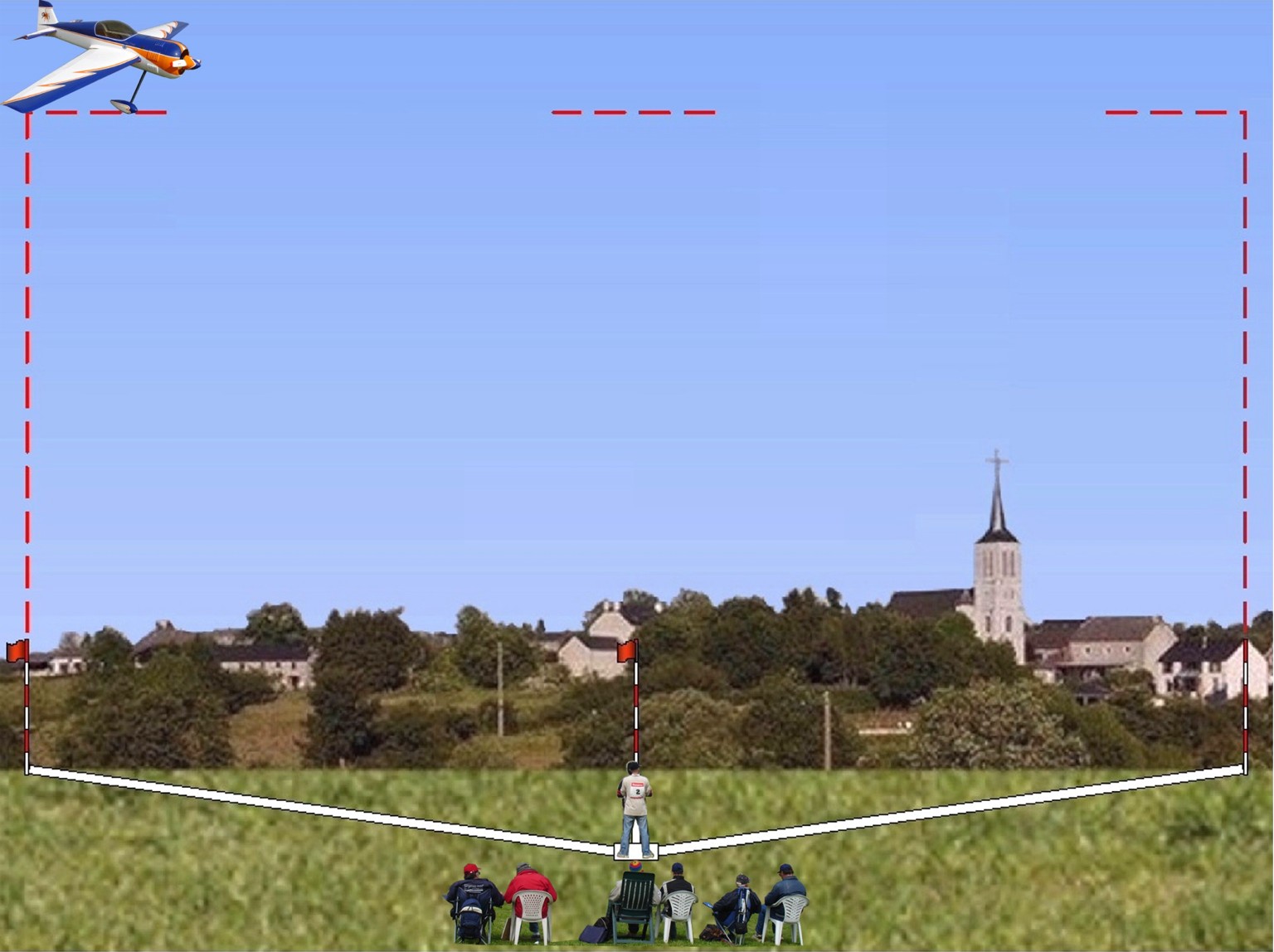 Chapeaux haut de forme
Vent
Figure 10
Les 1/2 tonneaux doivent être centrés dans les lignes droites verticales
Les rayons des 1/4 de boucles doivent être identiques
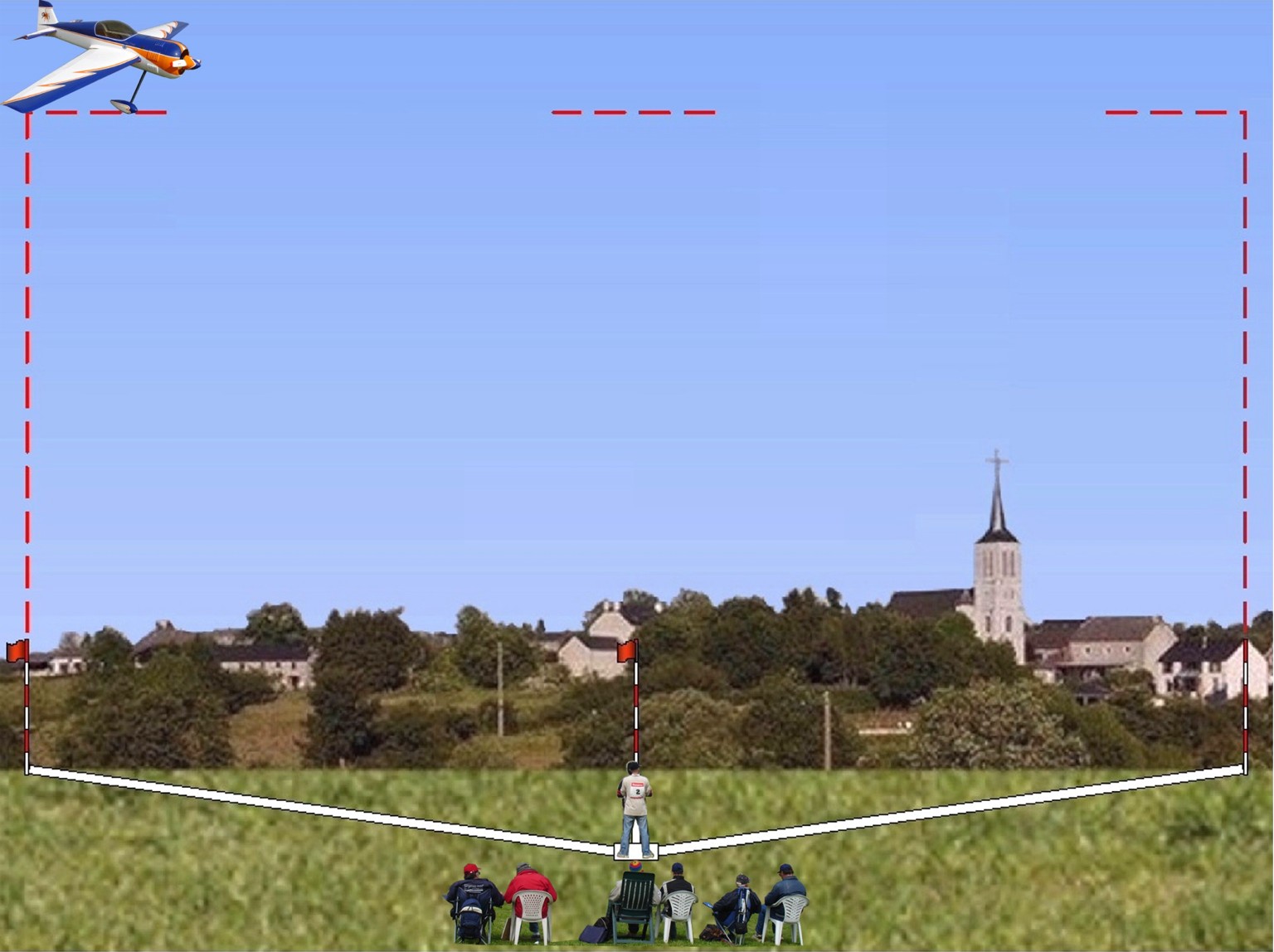 Chapeaux haut de forme
Vent
Figure 10
Les 1/2 tonneaux doivent être centrés dans les lignes droites verticales
Les rayons des 1/4 de boucles doivent être identiques
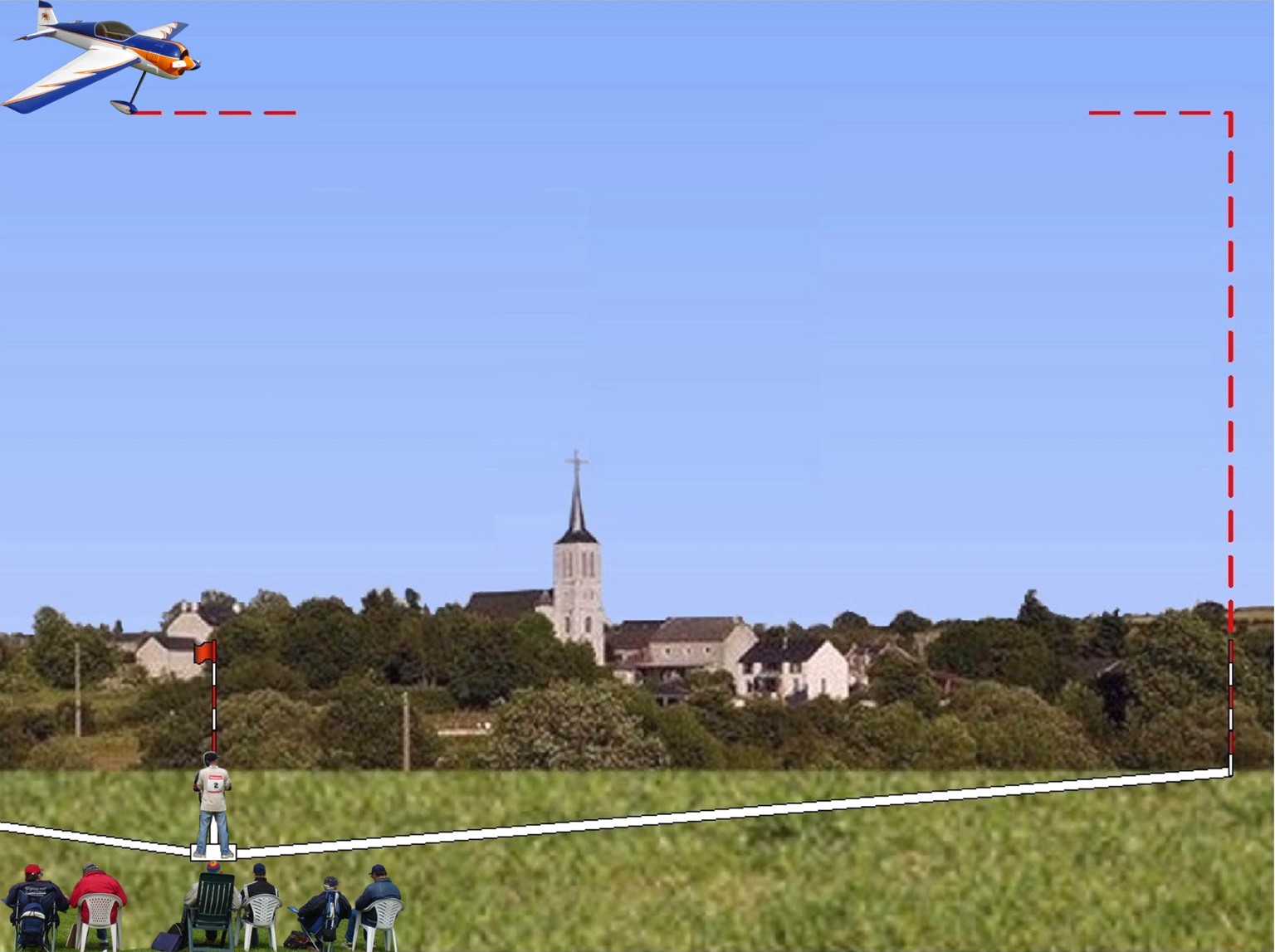 Vent
Deux tours 1/2 de vrille
Figure 11
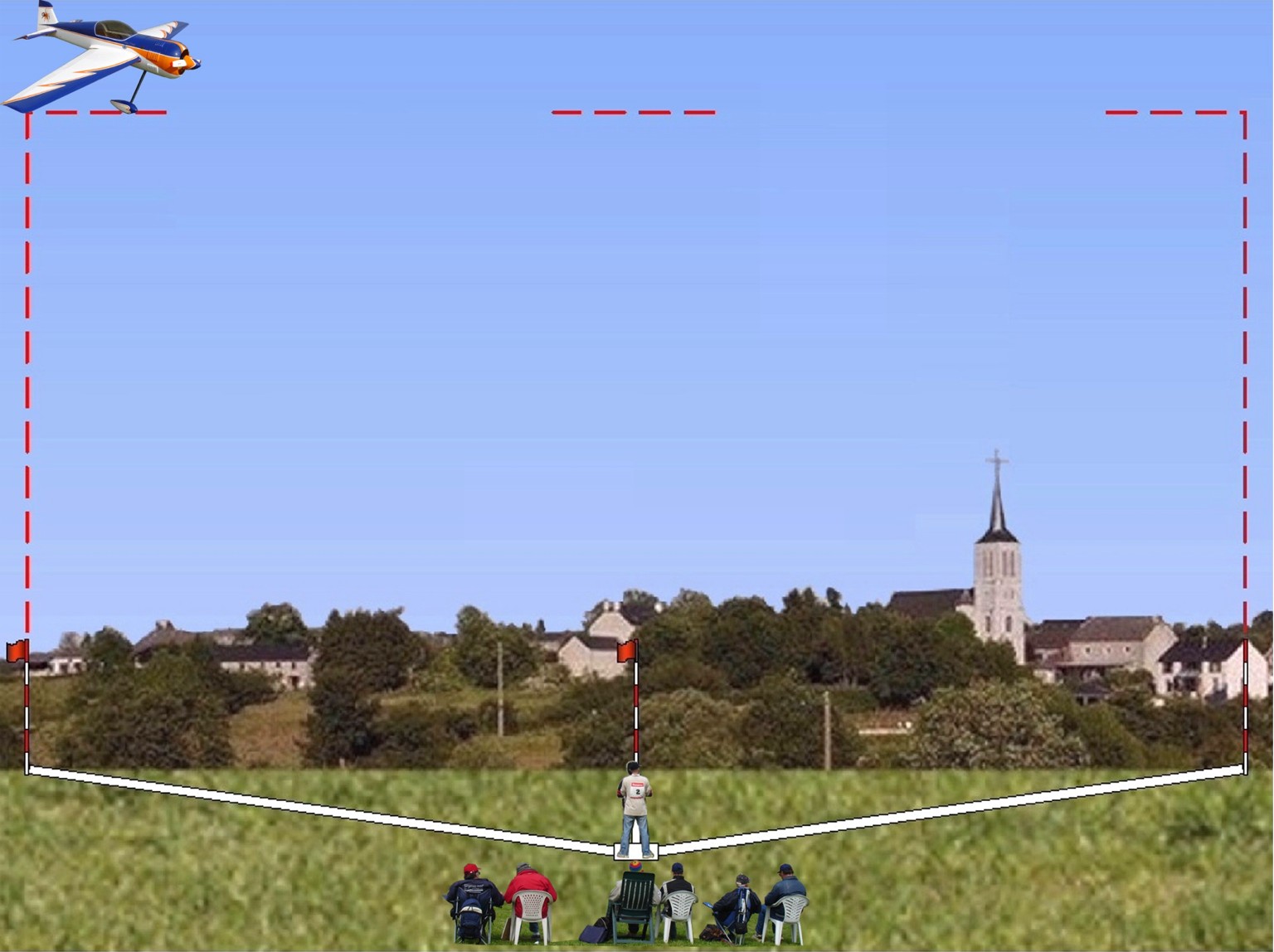 Vent
3/4 de tonneaux à facettes alternés
Figure 12
Les facettes et le taux de roulis des fractions de tonneau doivent être identiques
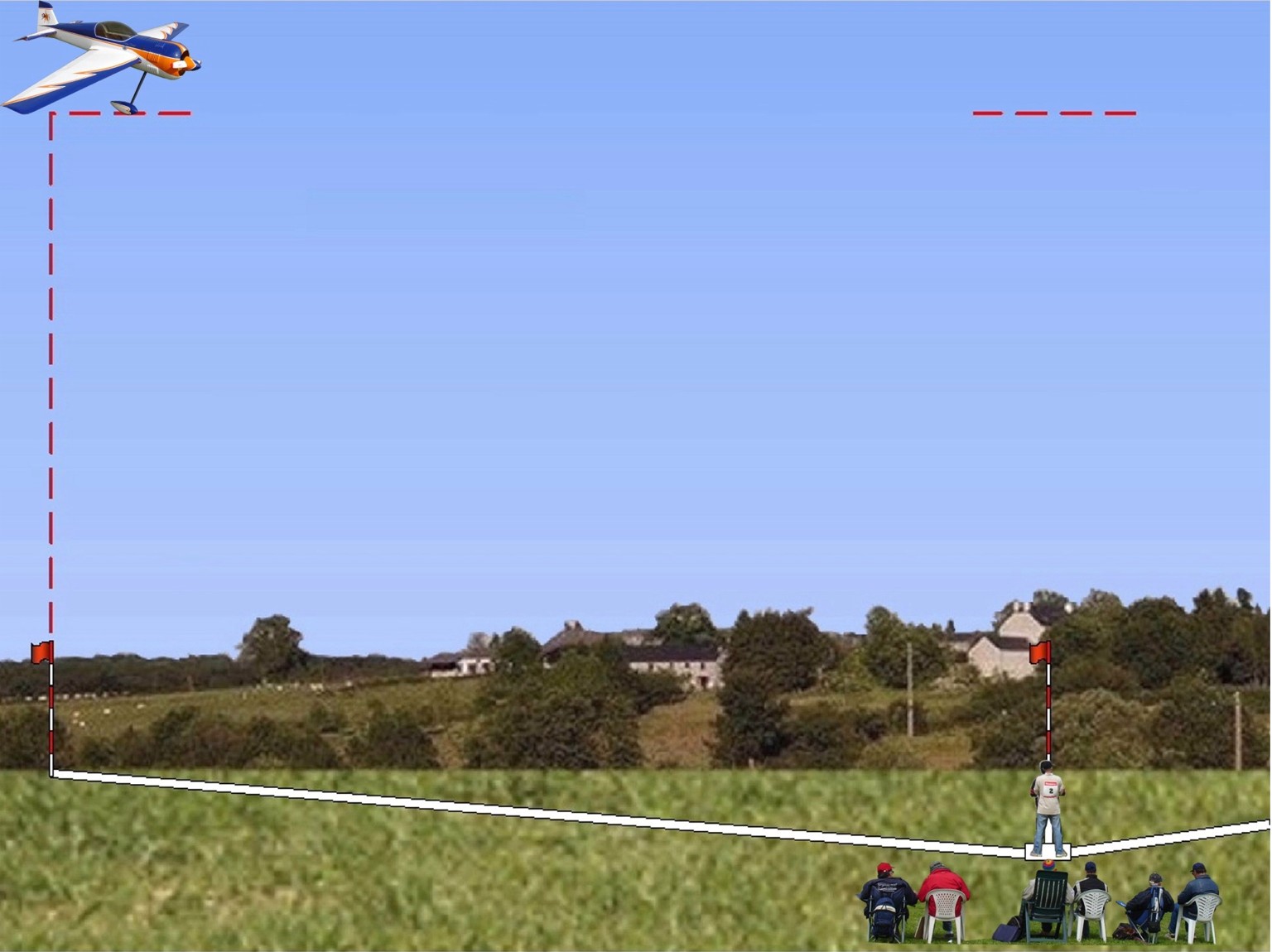 Vent
Figure en 8
Figure 13
Les rayons de la 1/2 boucle et de la boucle doivent être identiques
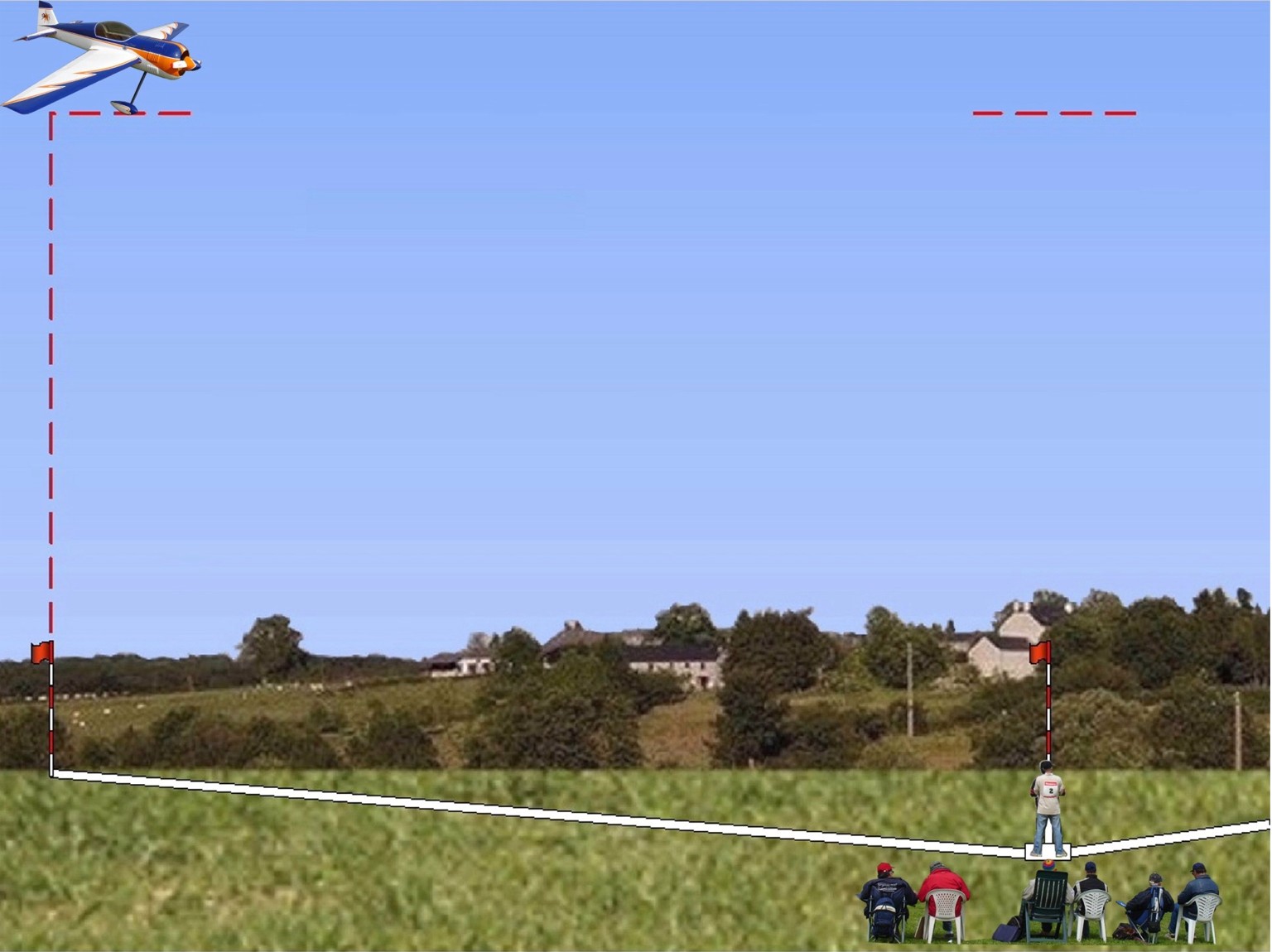 Vent
Figure en 8
Figure 13
Les rayons de la 1/2 boucle et de la boucle doivent être identiques
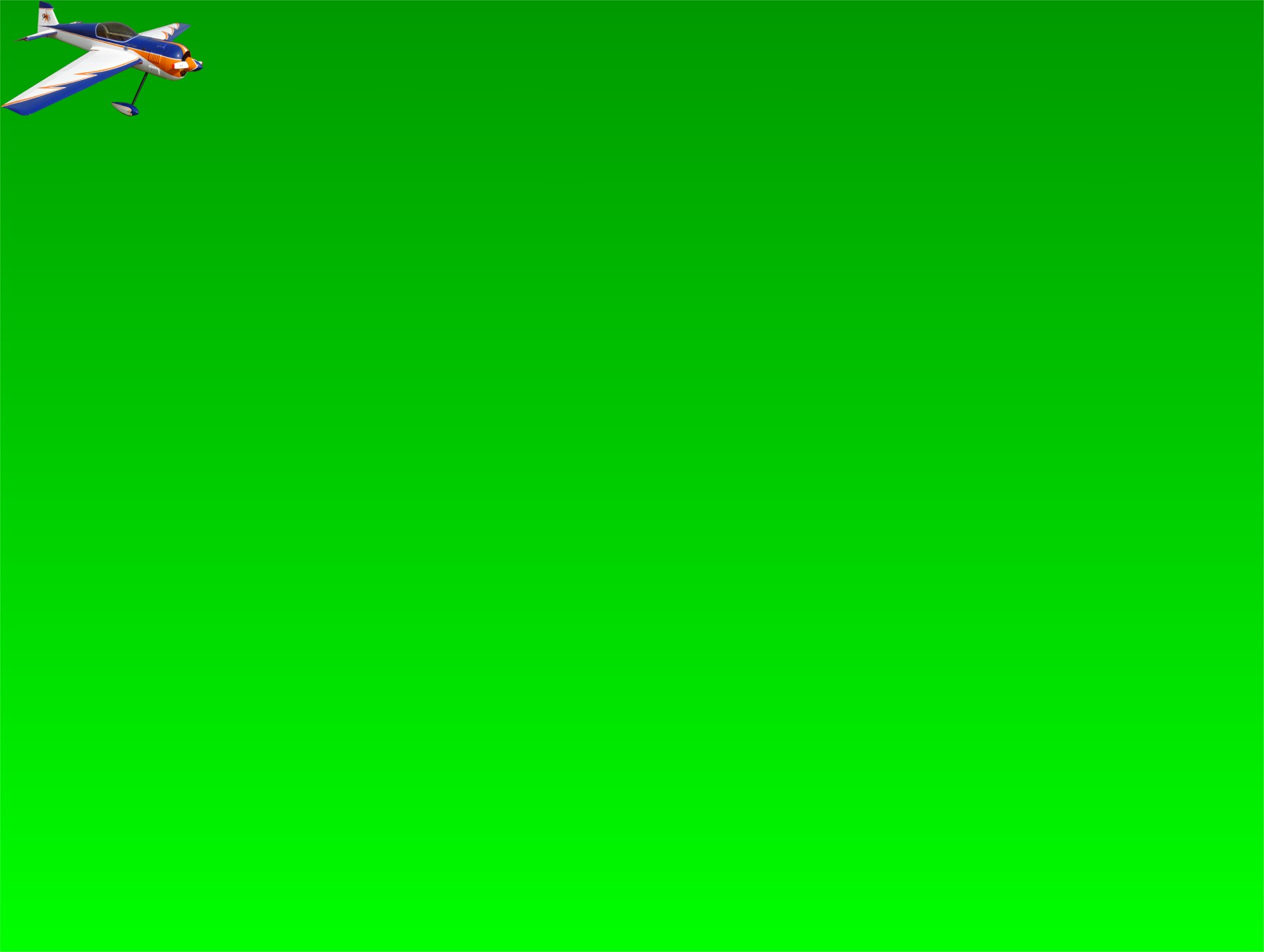 Vent
Séquence d’atterrissage
Noté ou 10
Ligne de sécurité